珠江经营业务管理系统(BPM系统）
操作流程-基础篇


                                 
财务部

2021年9月
1
一、报销流程（P3-23页）
二、立项流程（P24-44页）
三、审批流程（P45-47页）
四、借款流程（P48-55页）
五、还款流程（P56-67页）
六、个人收付账户流程（P68-70页）
目录：
2
一、报销流程：
登录珠江经营业务管理系统(BPM系统）http://hedao.gdpr.com/zjhc/a/login?forceLogout=1
登录后界面如下图：账号为大写字母Z+员工号，密码为初始密码，登录后请尽快修改
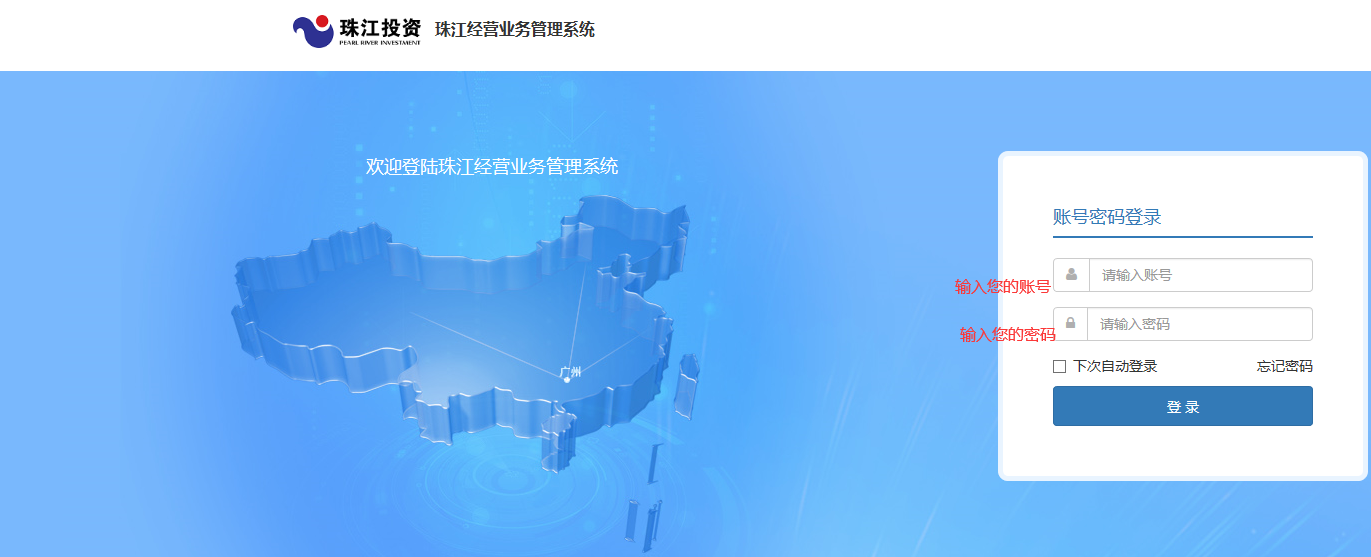 3
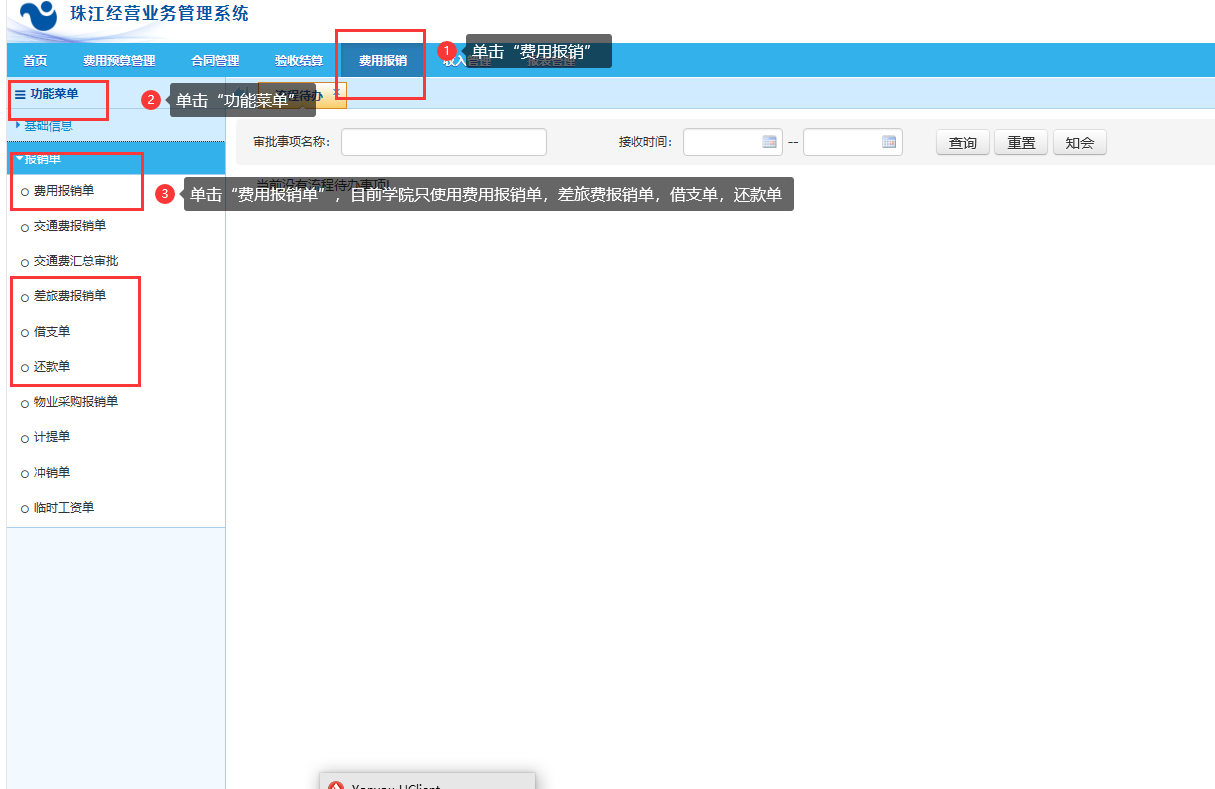 4
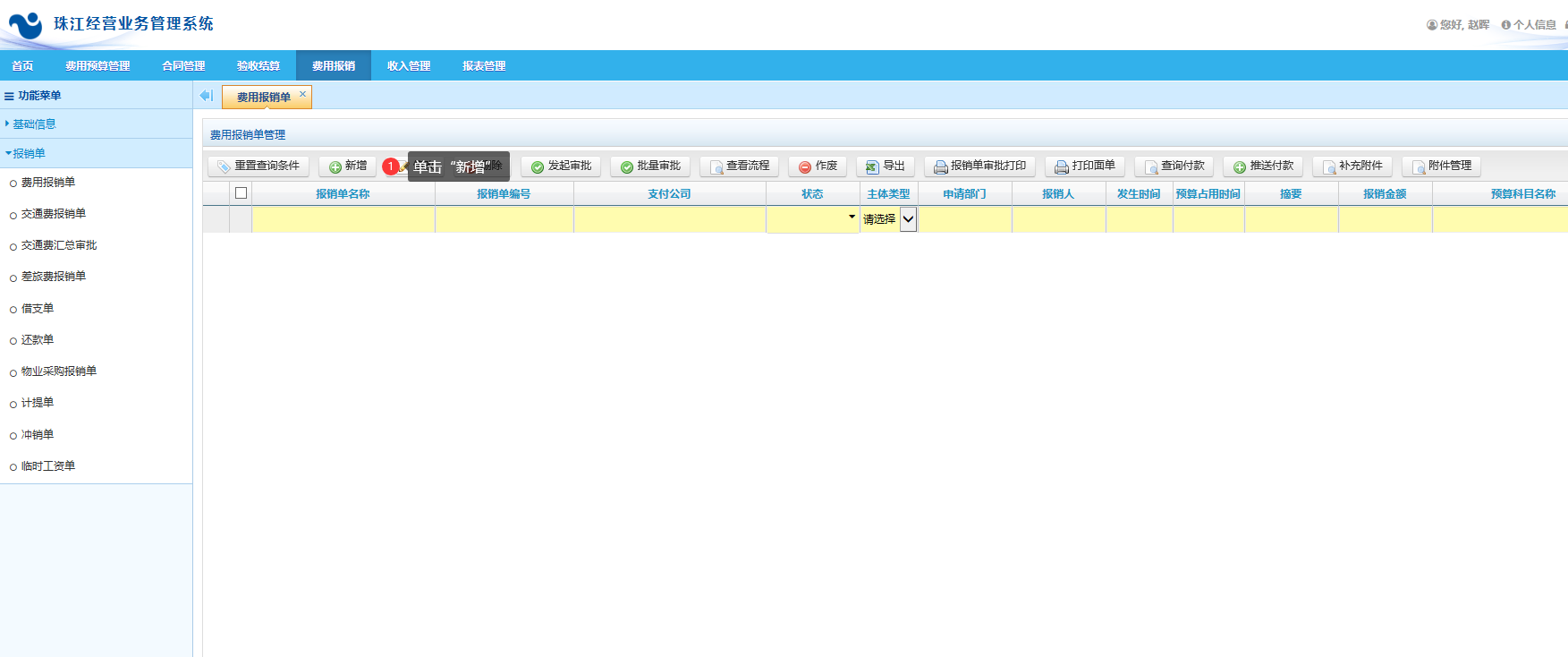 5
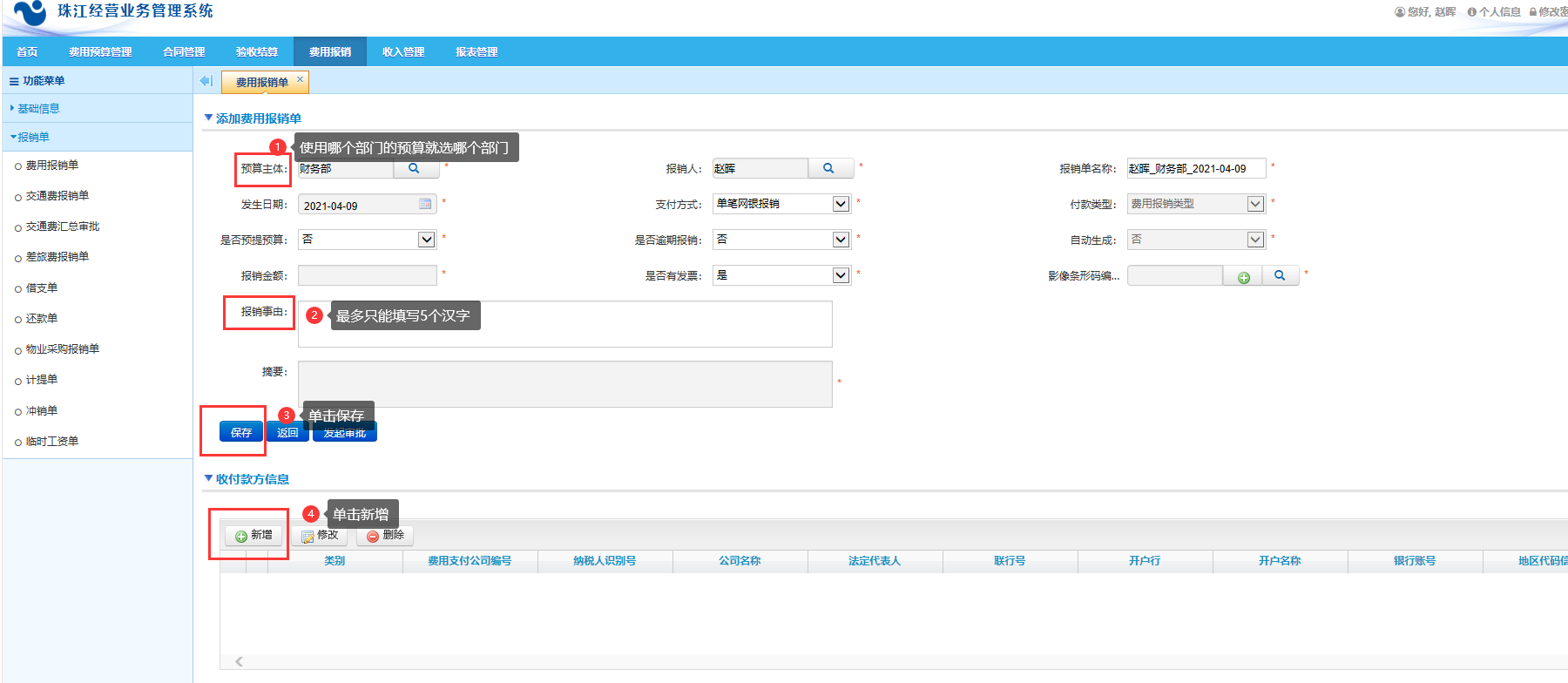 6
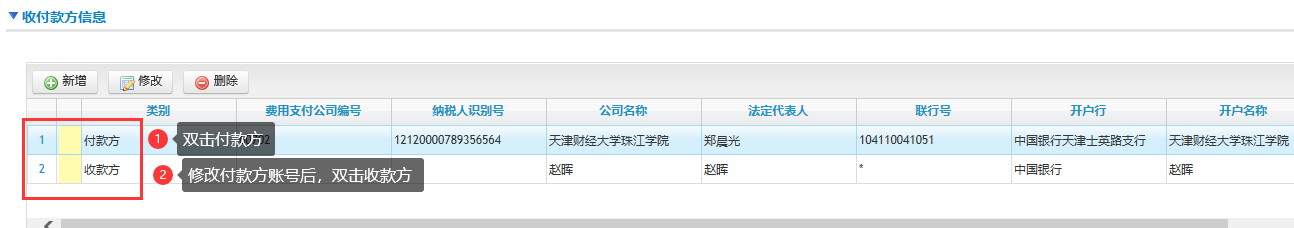 7
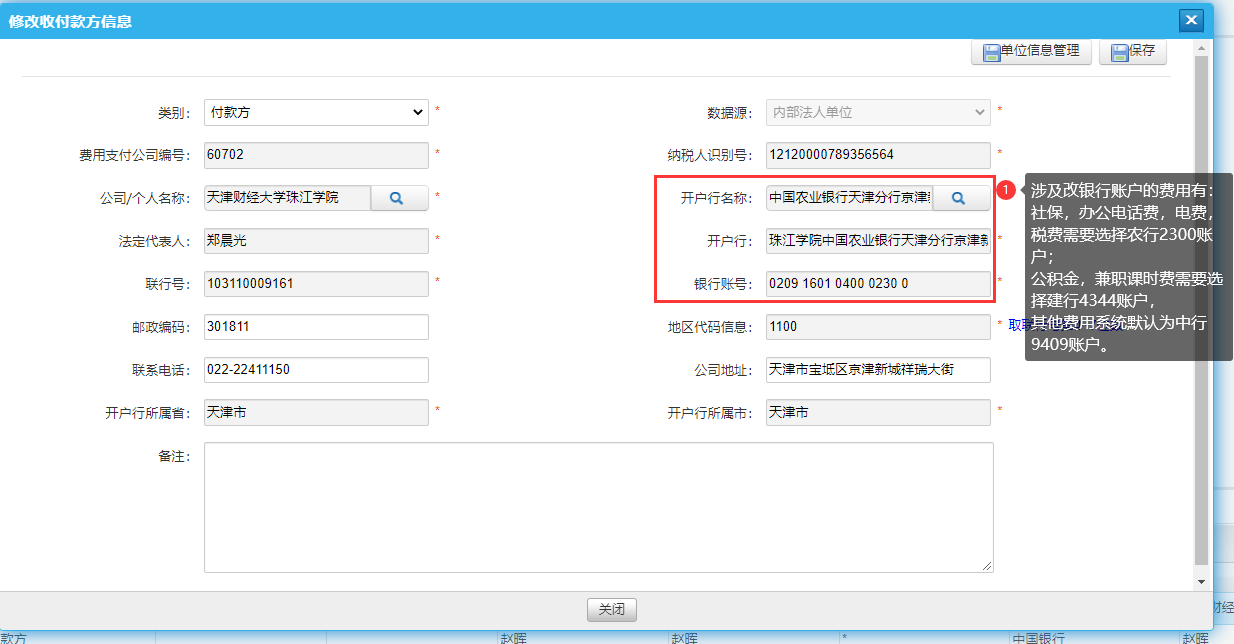 8
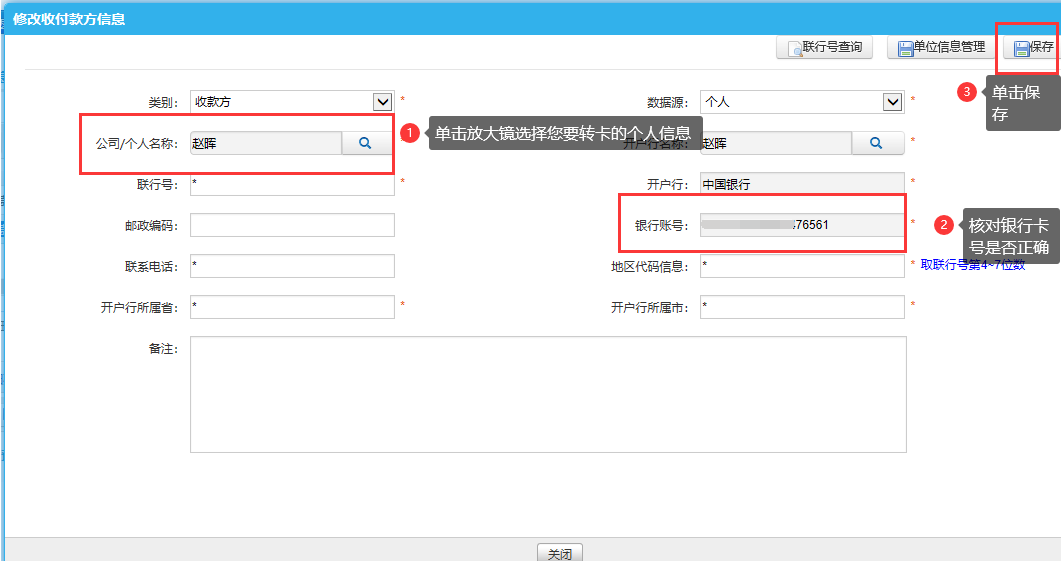 9
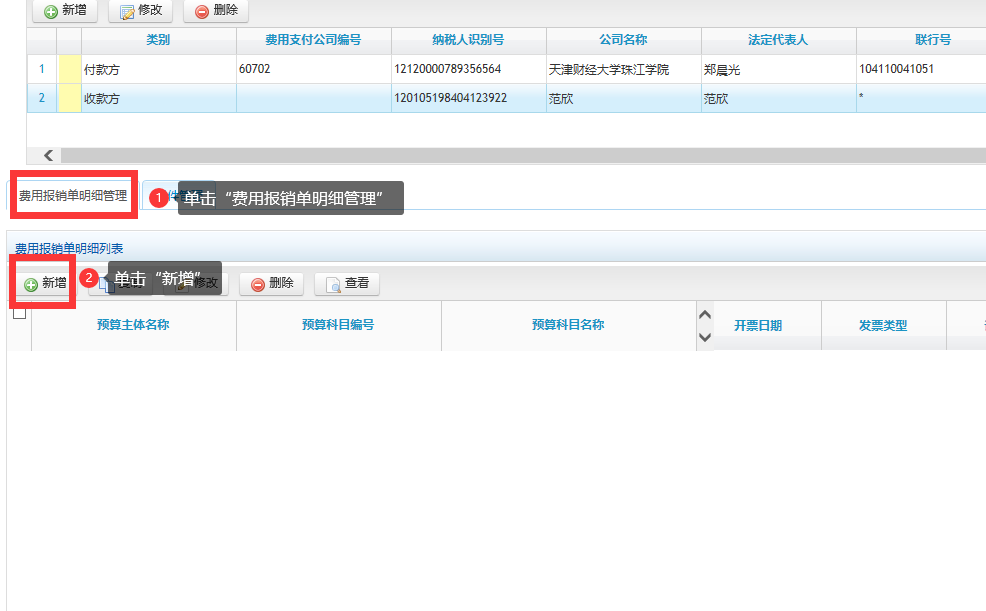 10
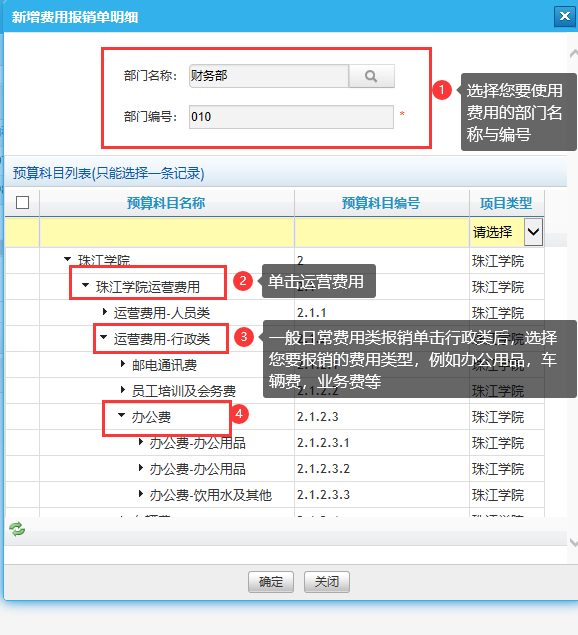 11
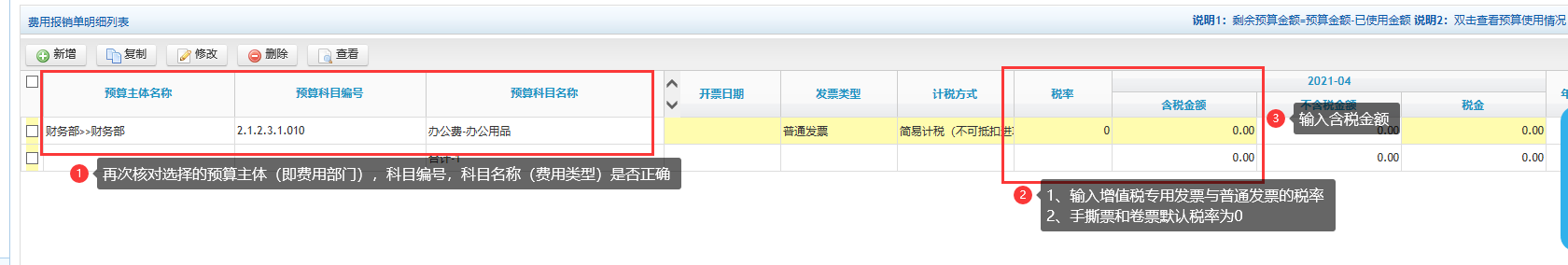 12
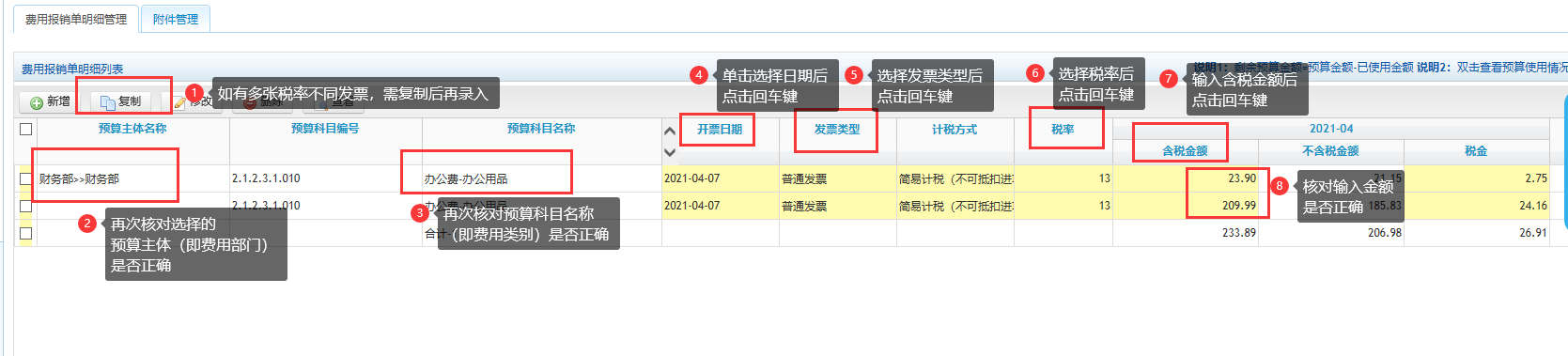 13
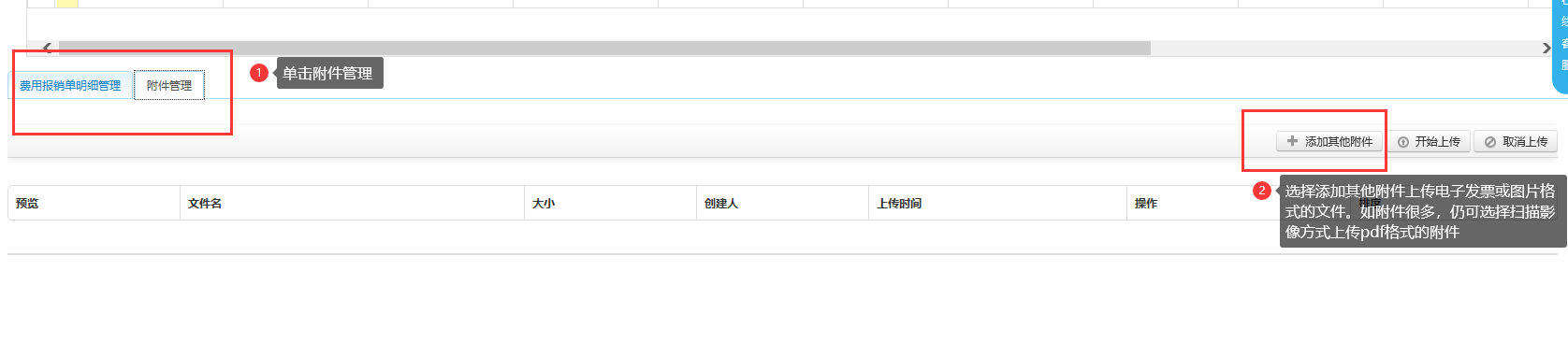 14
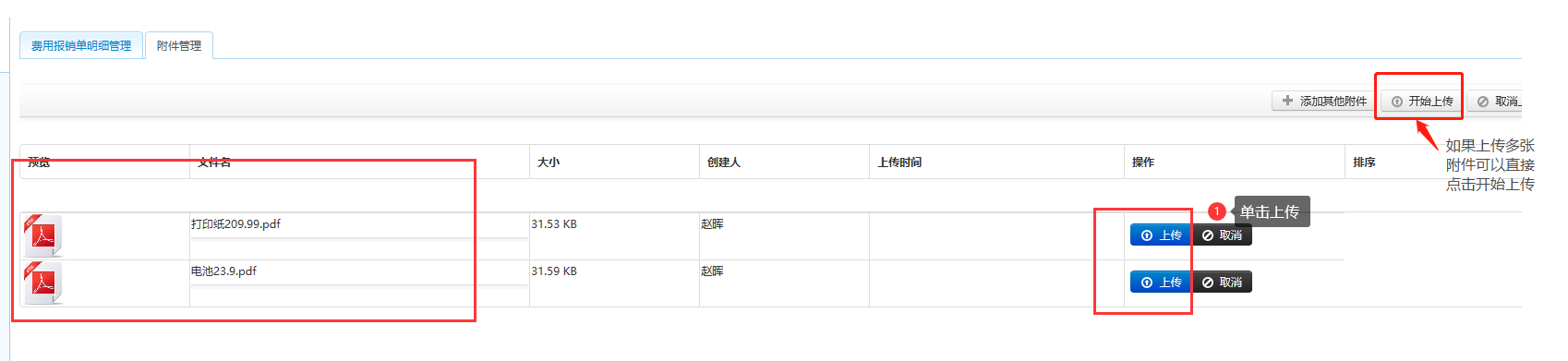 15
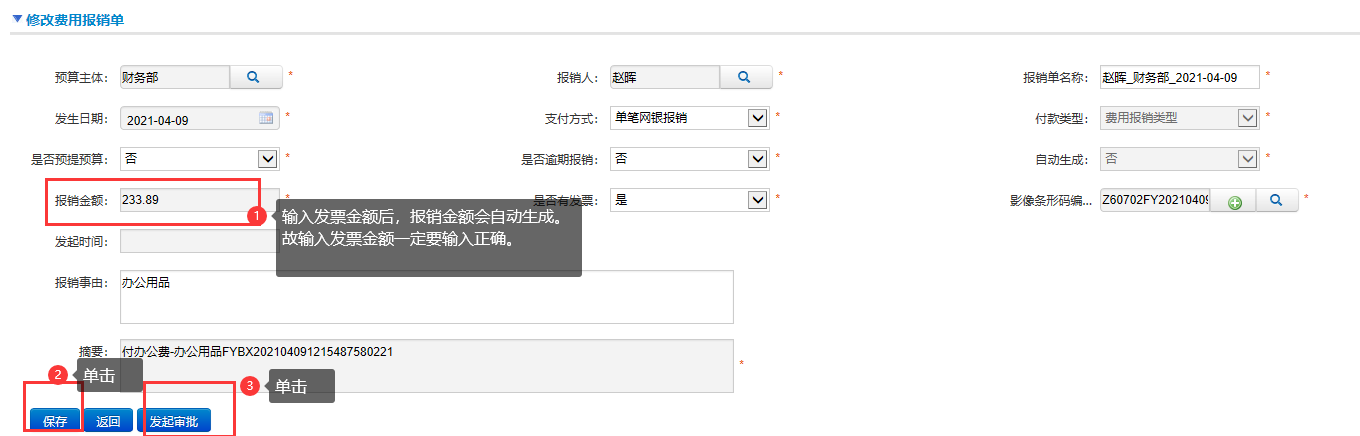 16
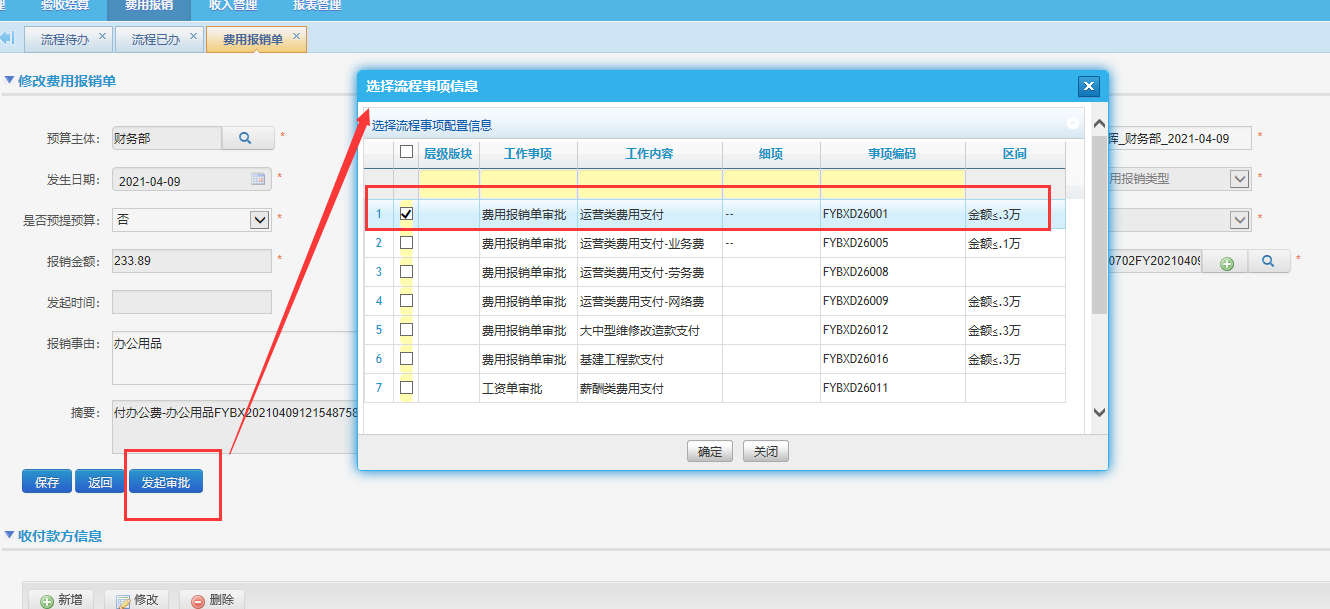 17
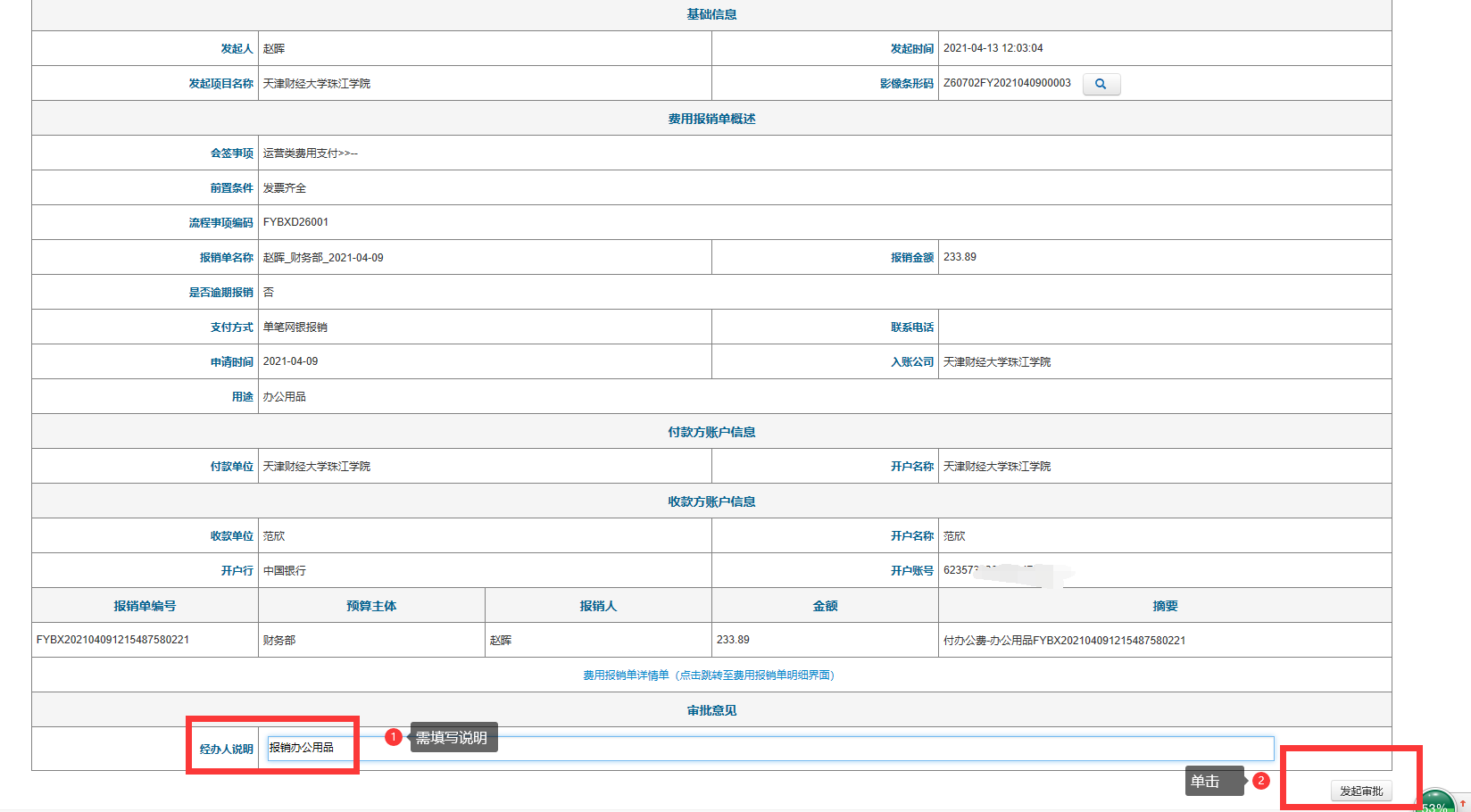 18
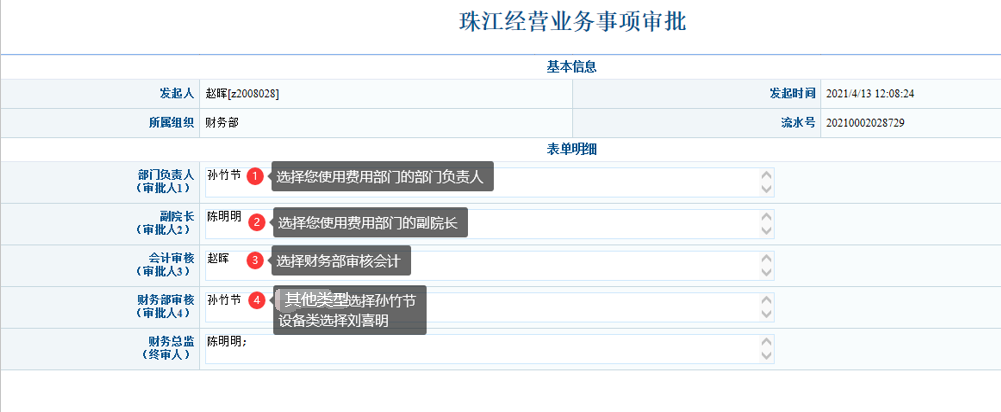 19
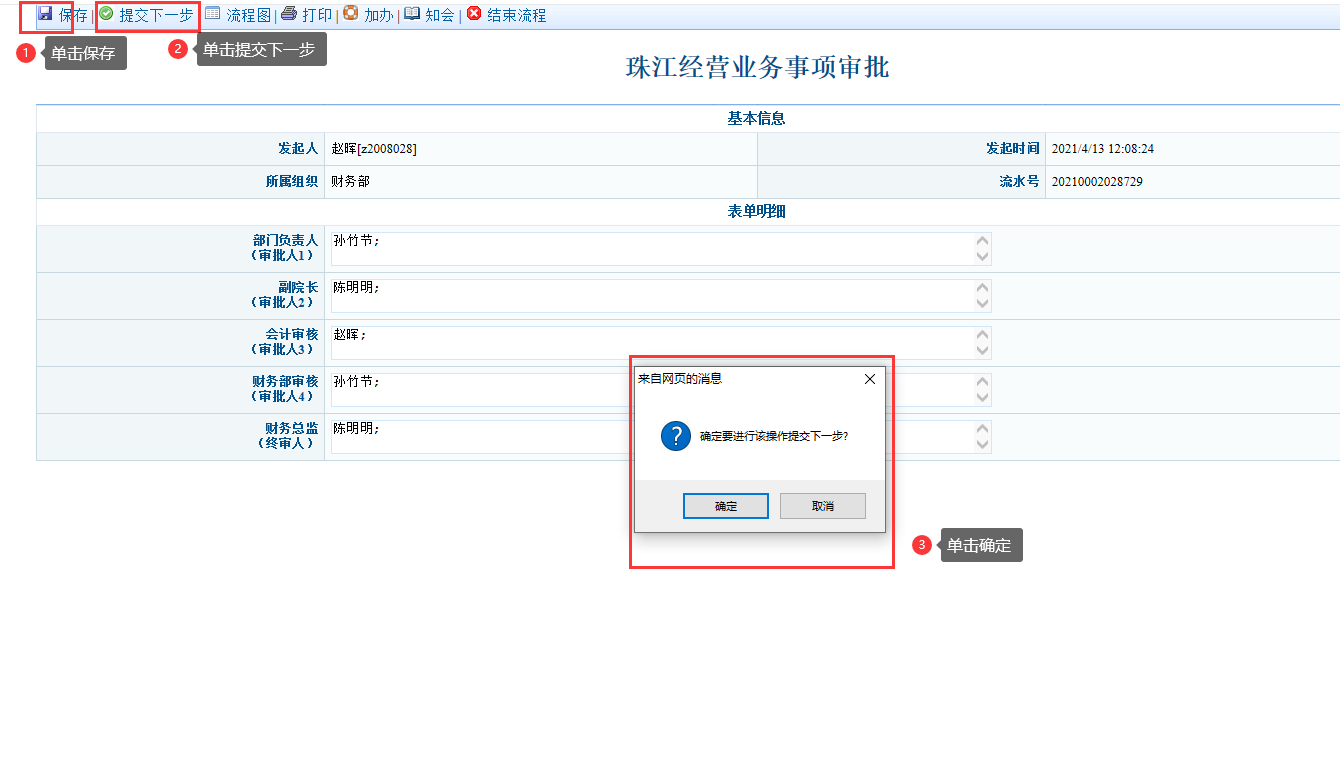 20
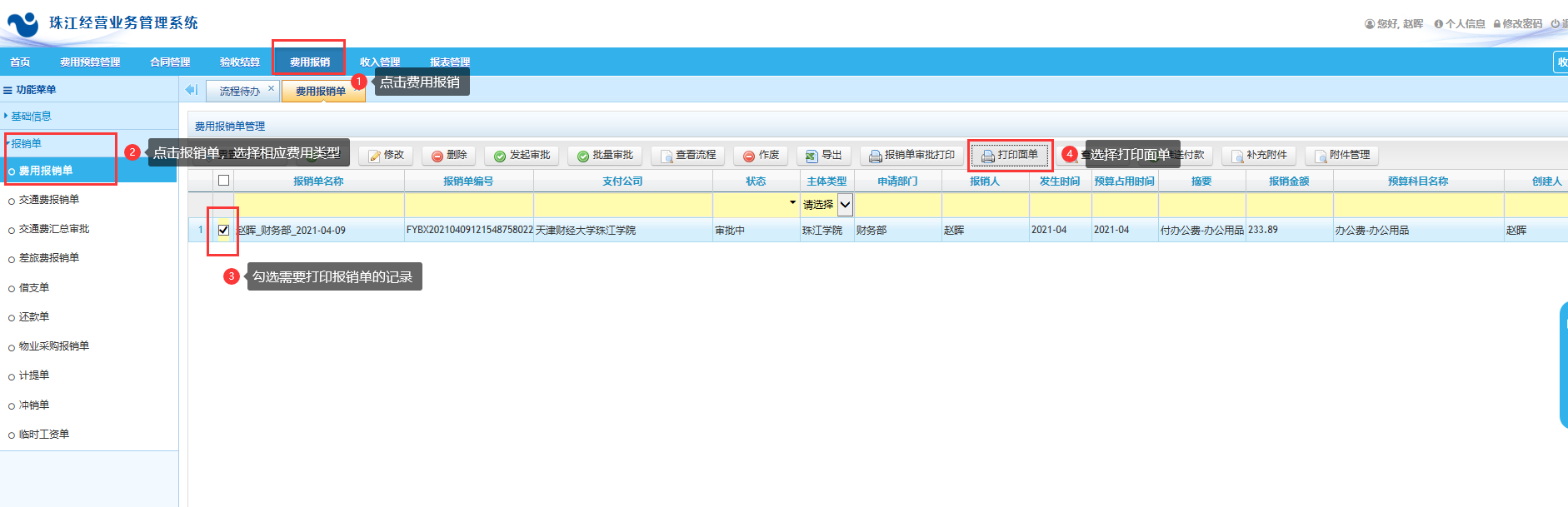 21
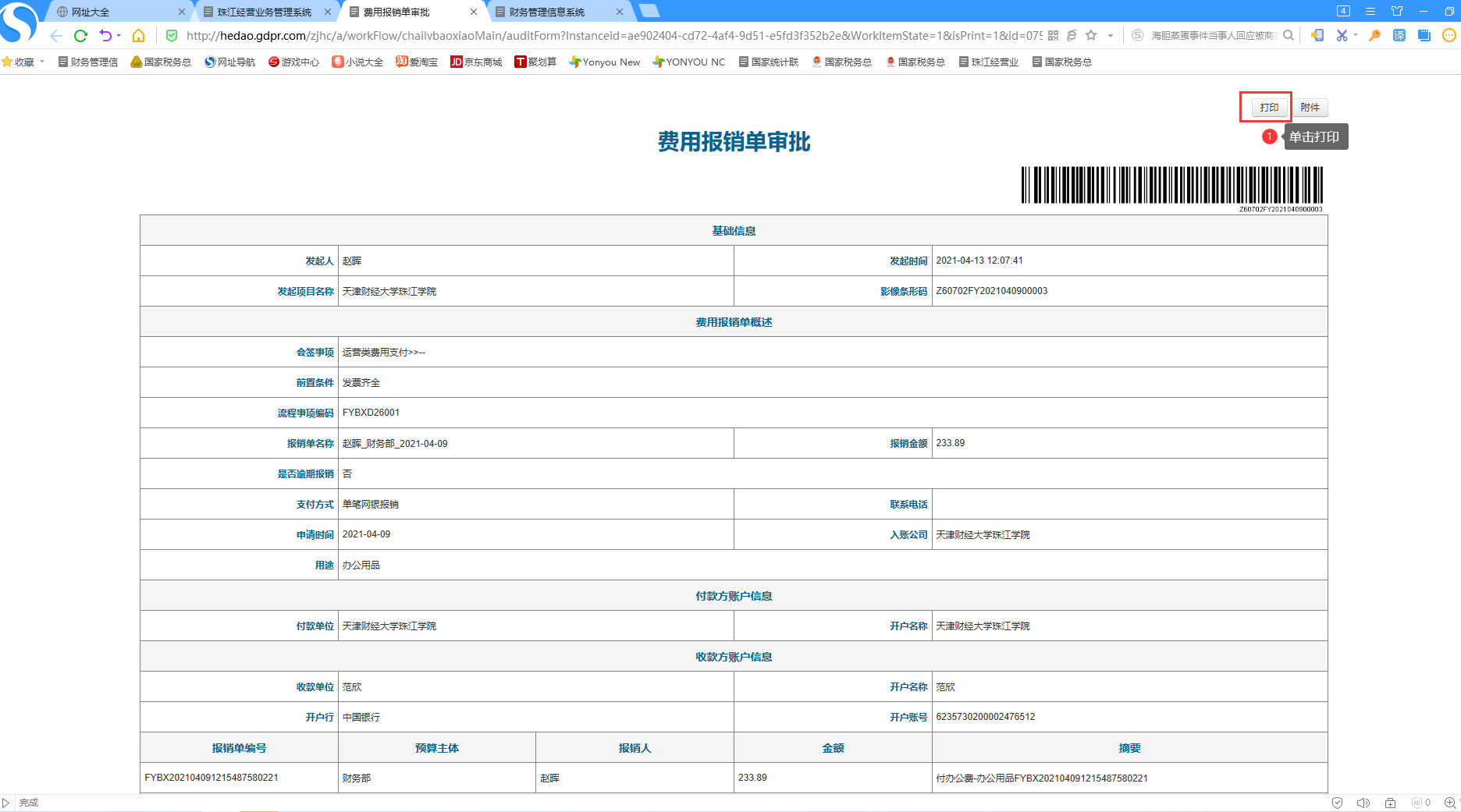 22
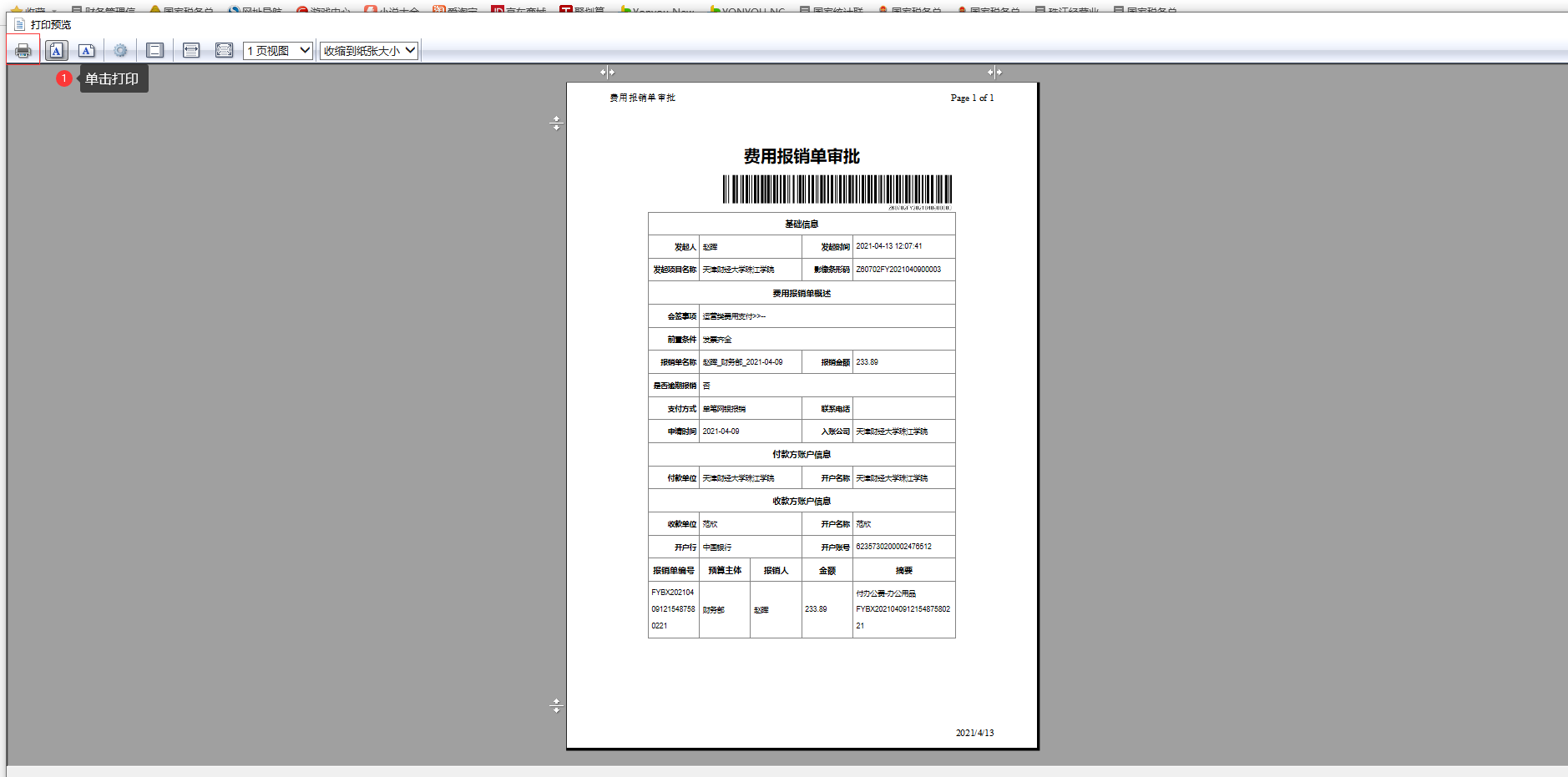 1、报销单附件较多的单据建议仍采取扫描影像方式上传附件，每个部门有一个新的影像账号，用新的账号扫描影像即可；
2、电子发票源文件必须上传，未上传电子发票PDF格式源文件者不予报销。
23
二、立项流程：
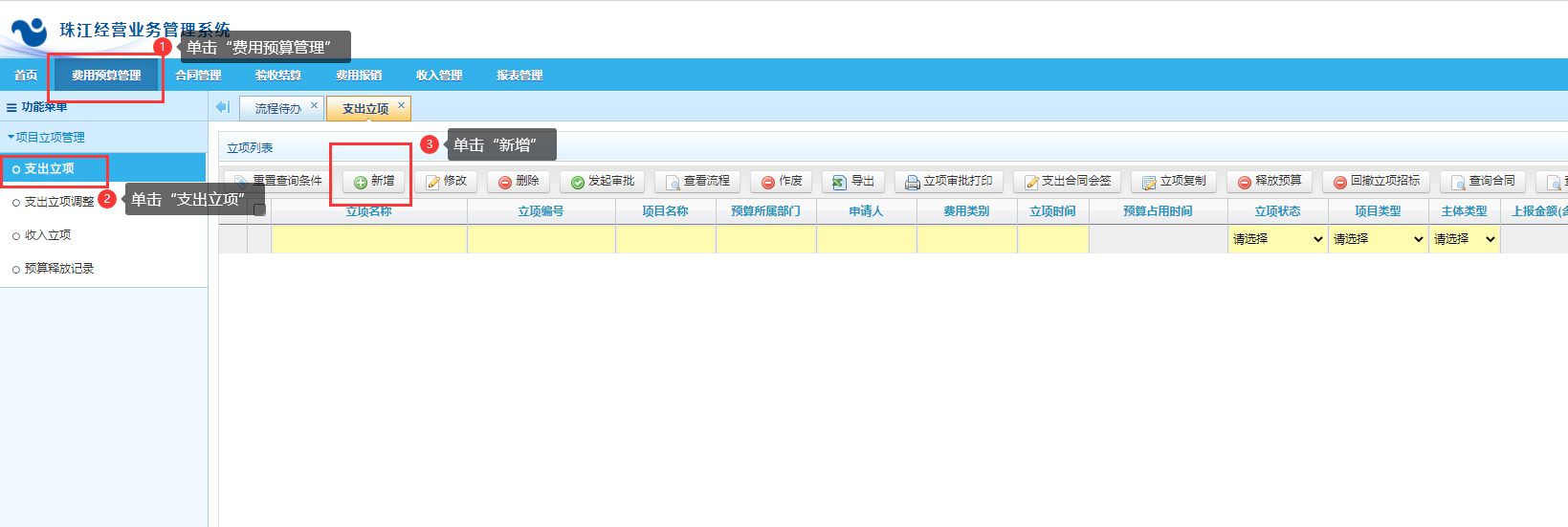 24
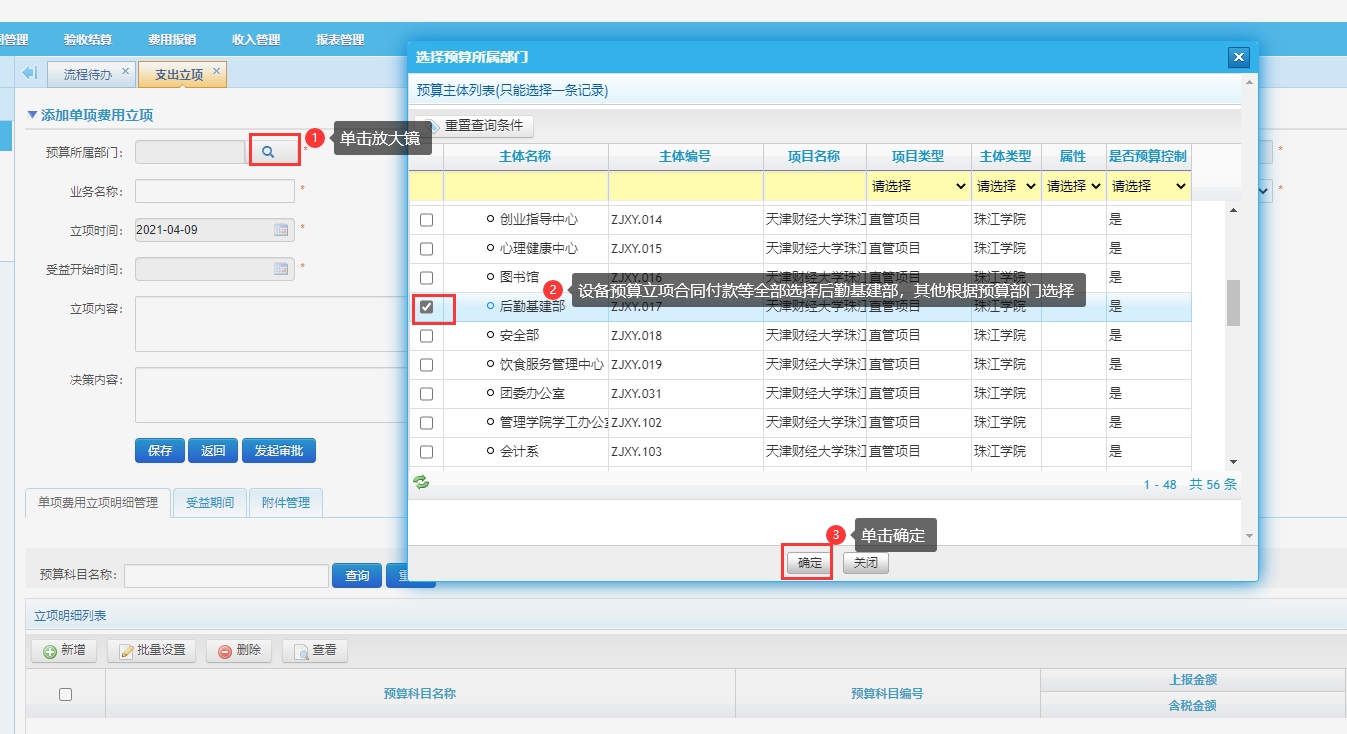 25
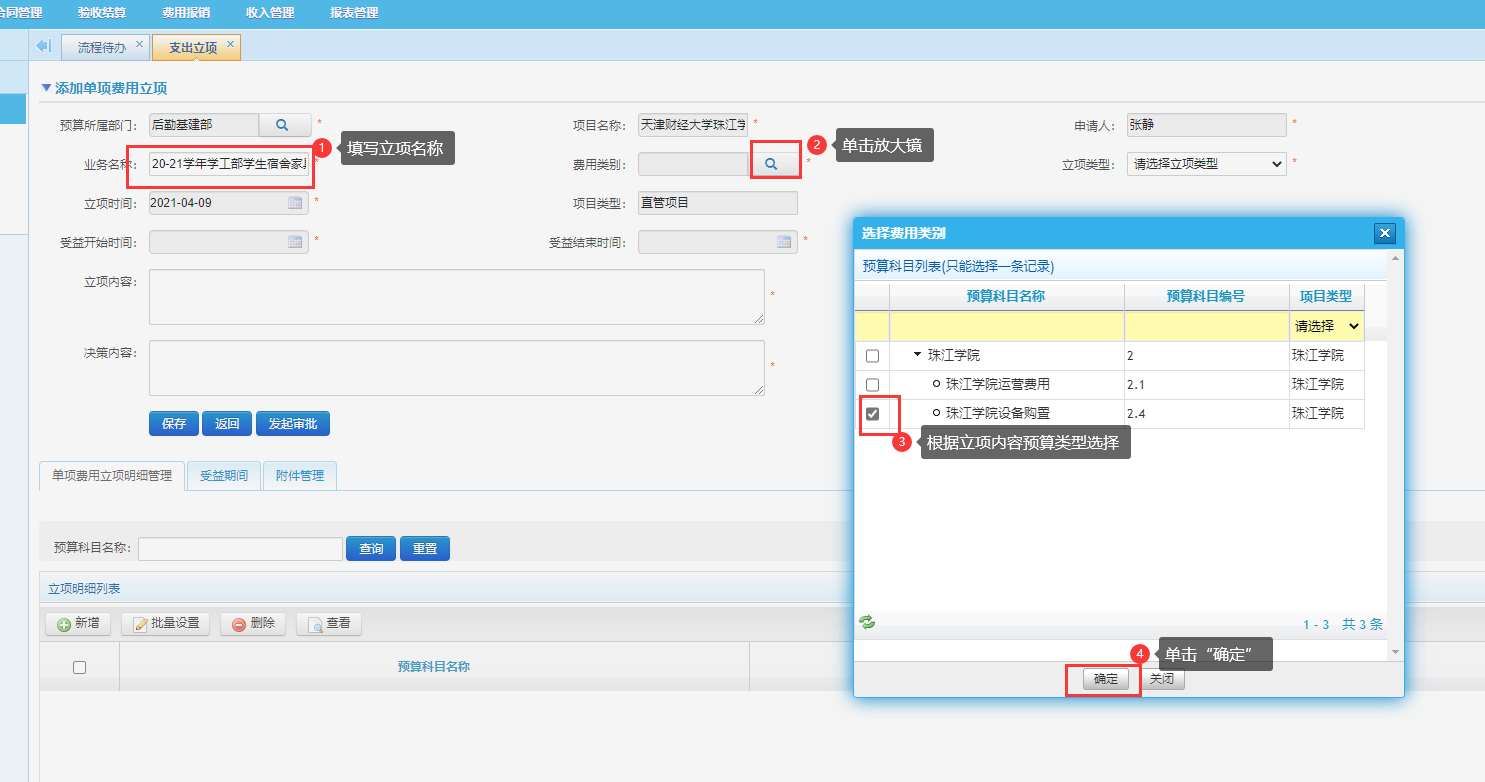 26
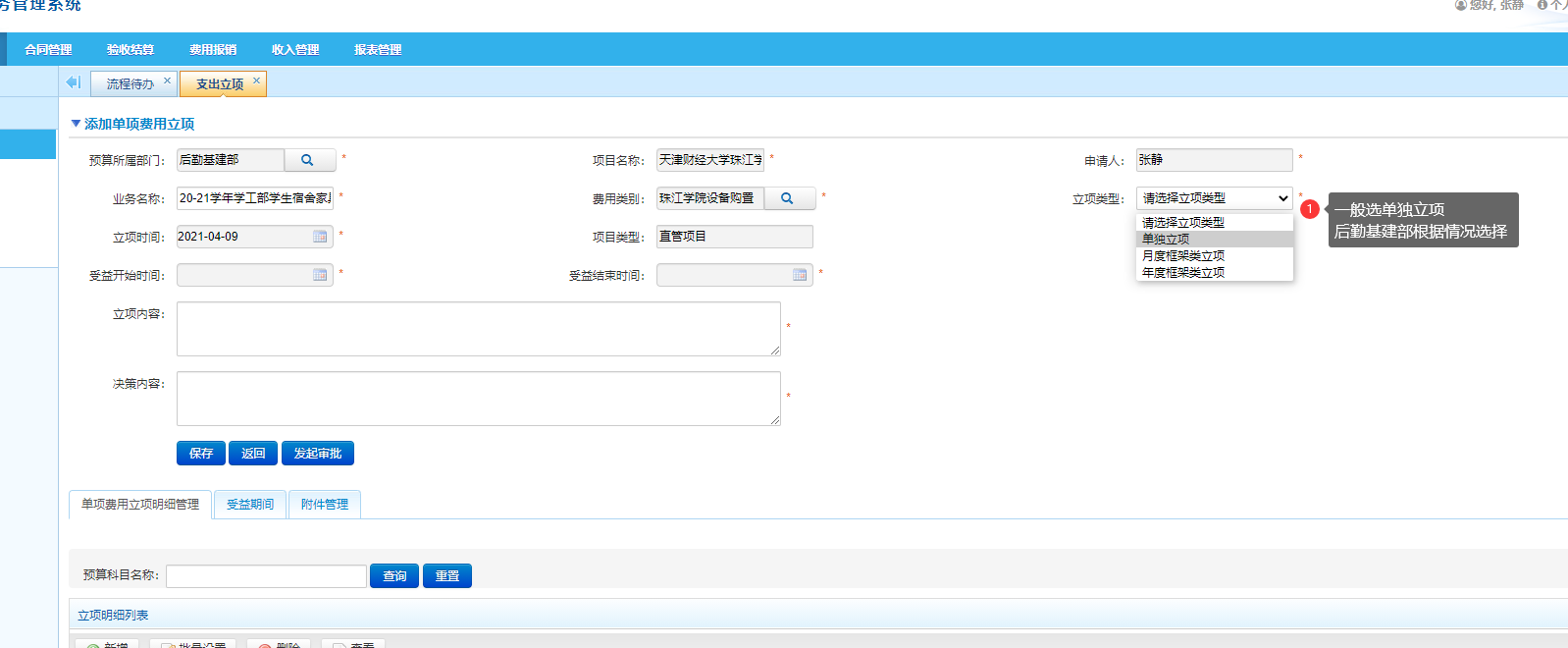 27
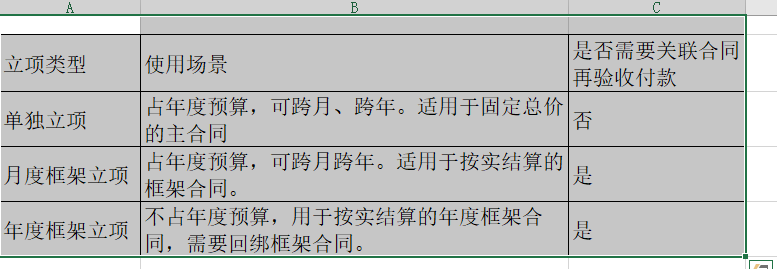 28
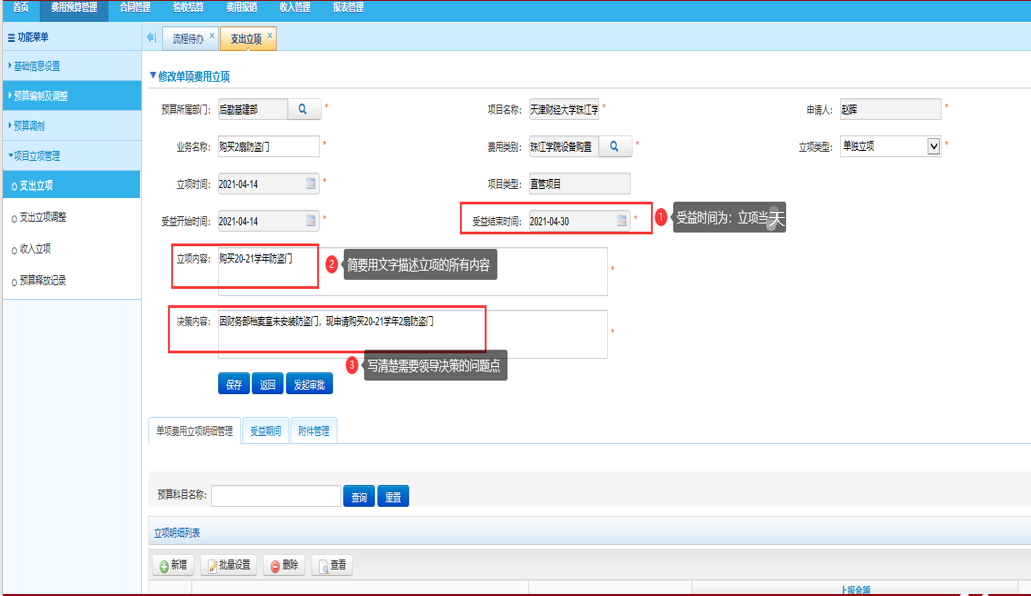 29
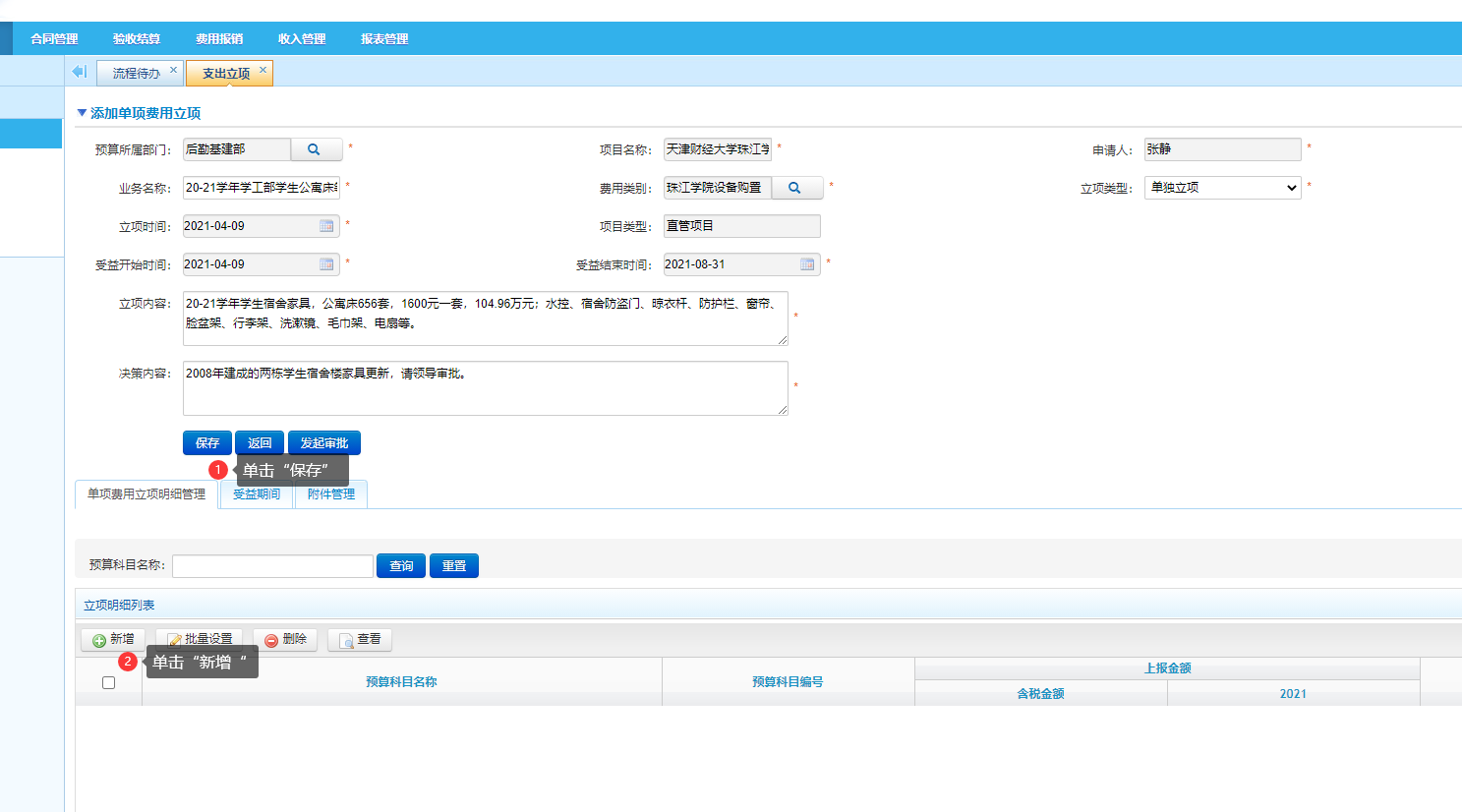 30
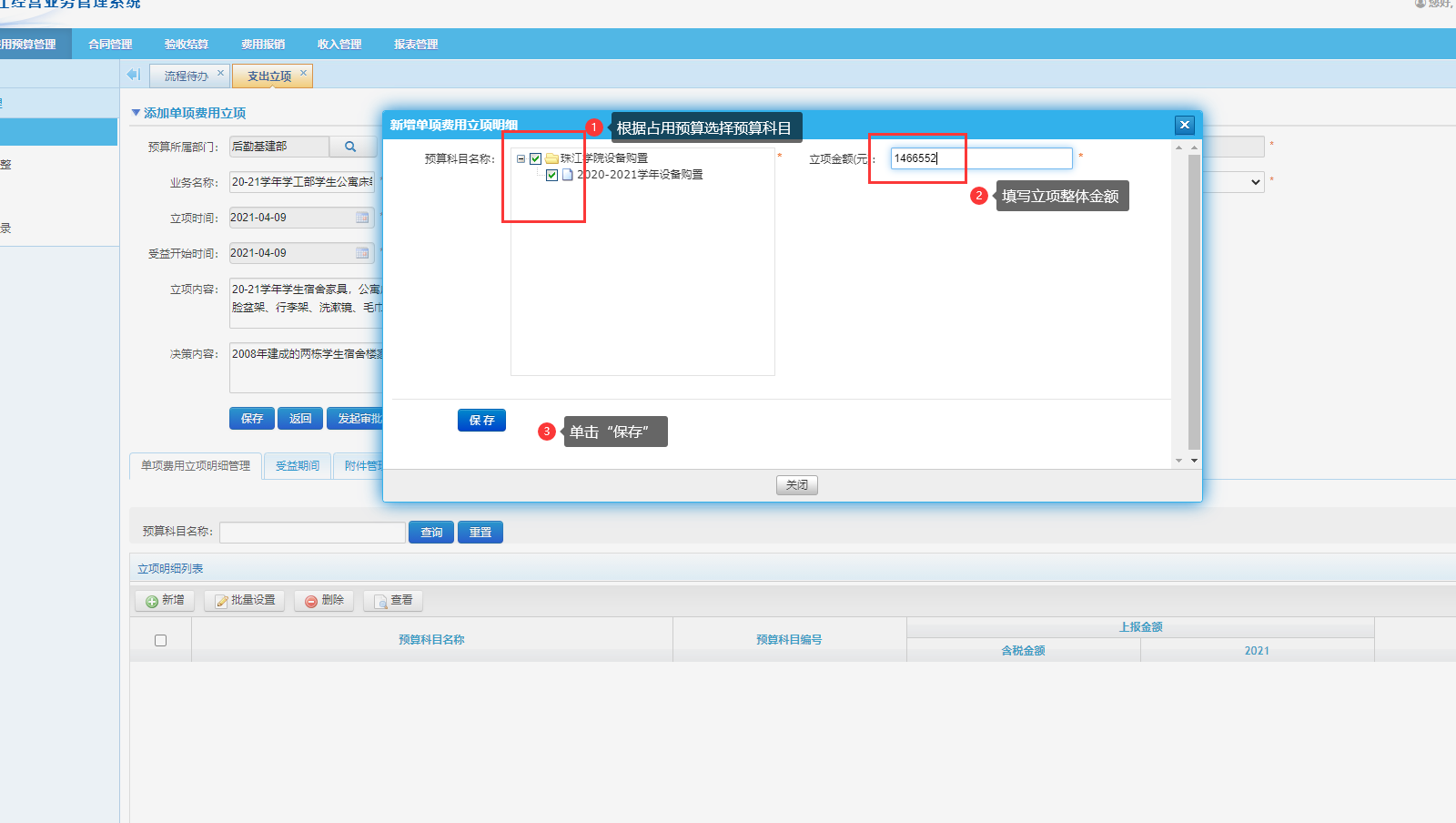 31
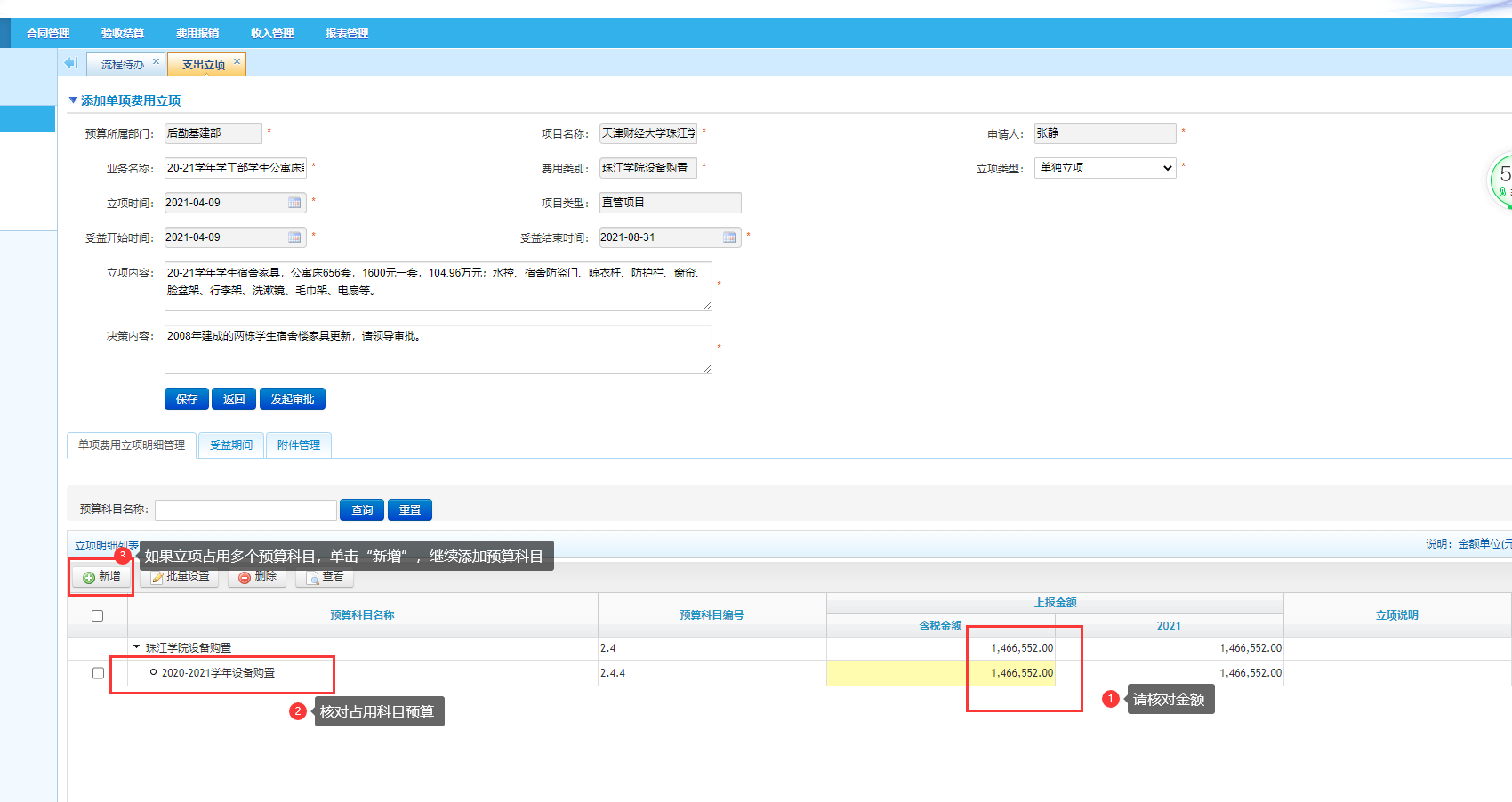 32
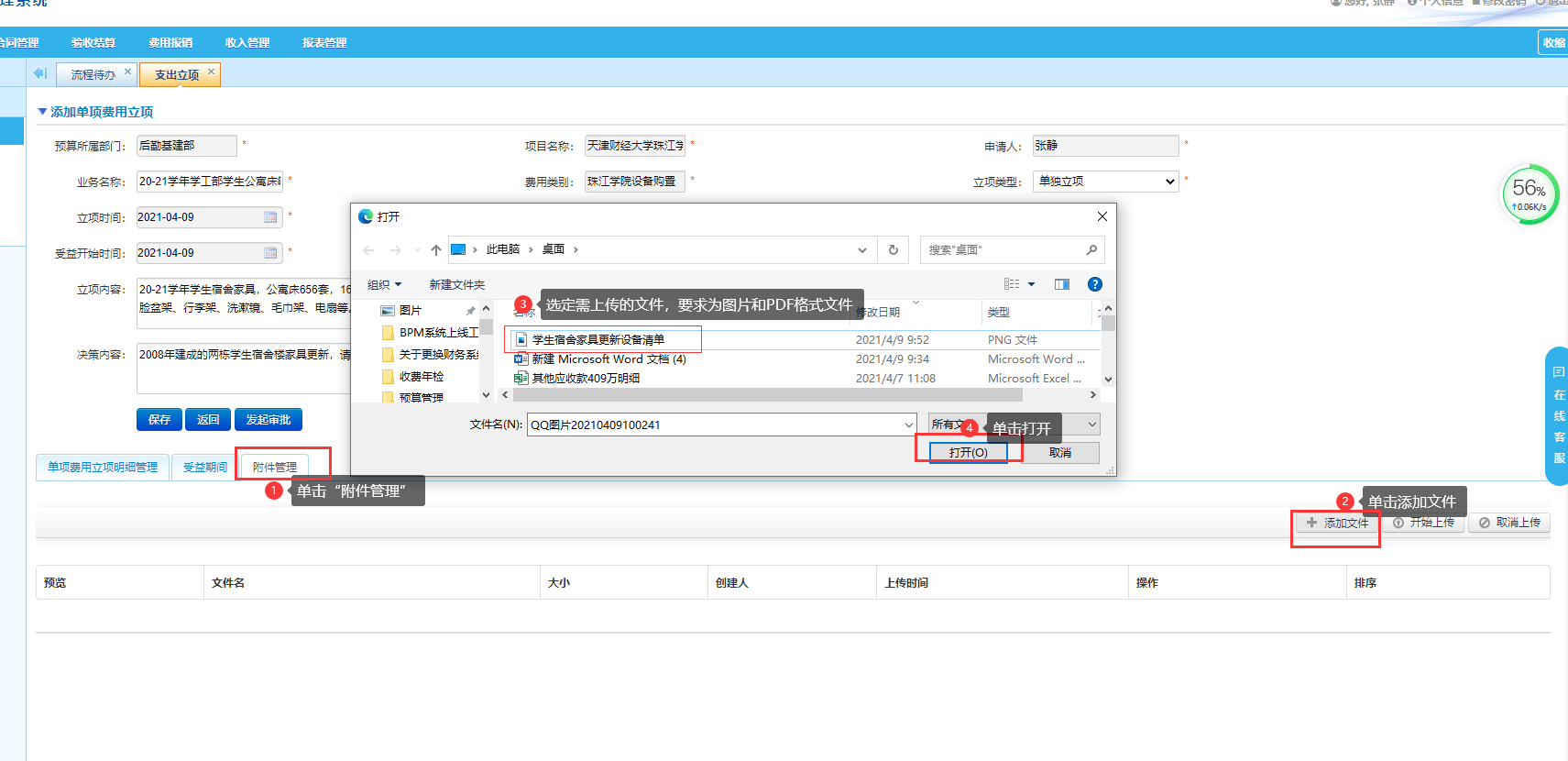 33
需要上传附件，按照图片所示流程操作。
一般需上传的附件为立项内容明细表、设备单价数量清单和参数等
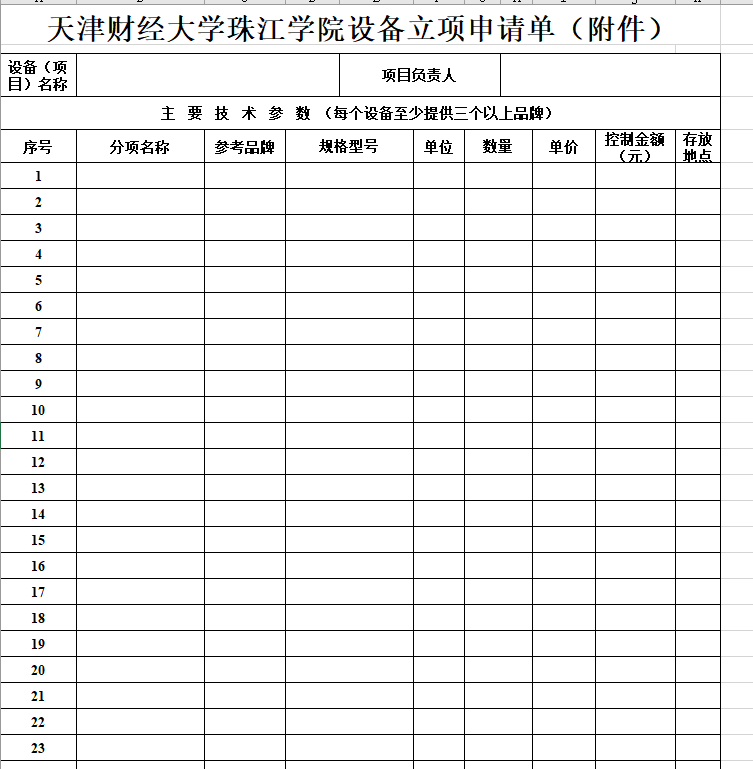 34
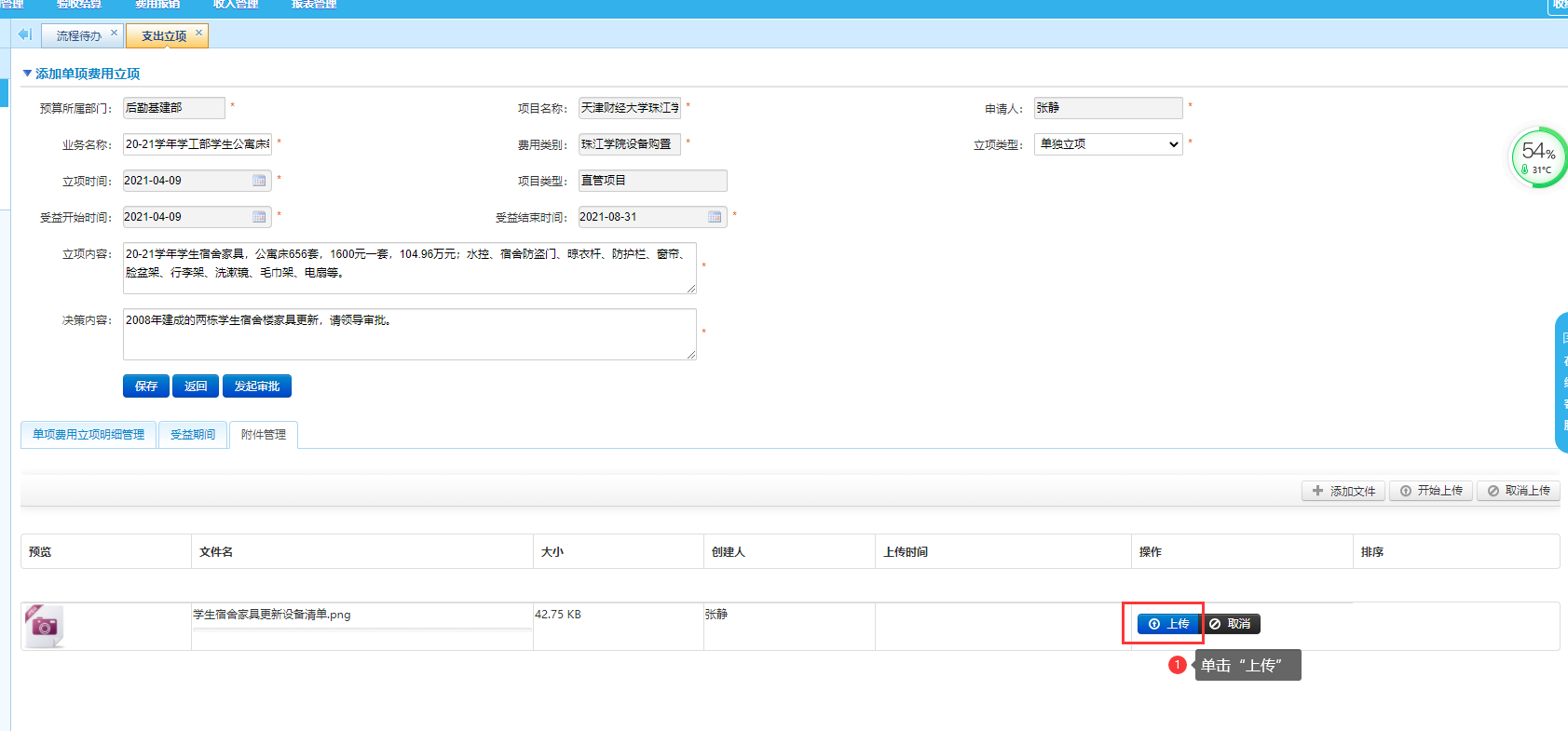 35
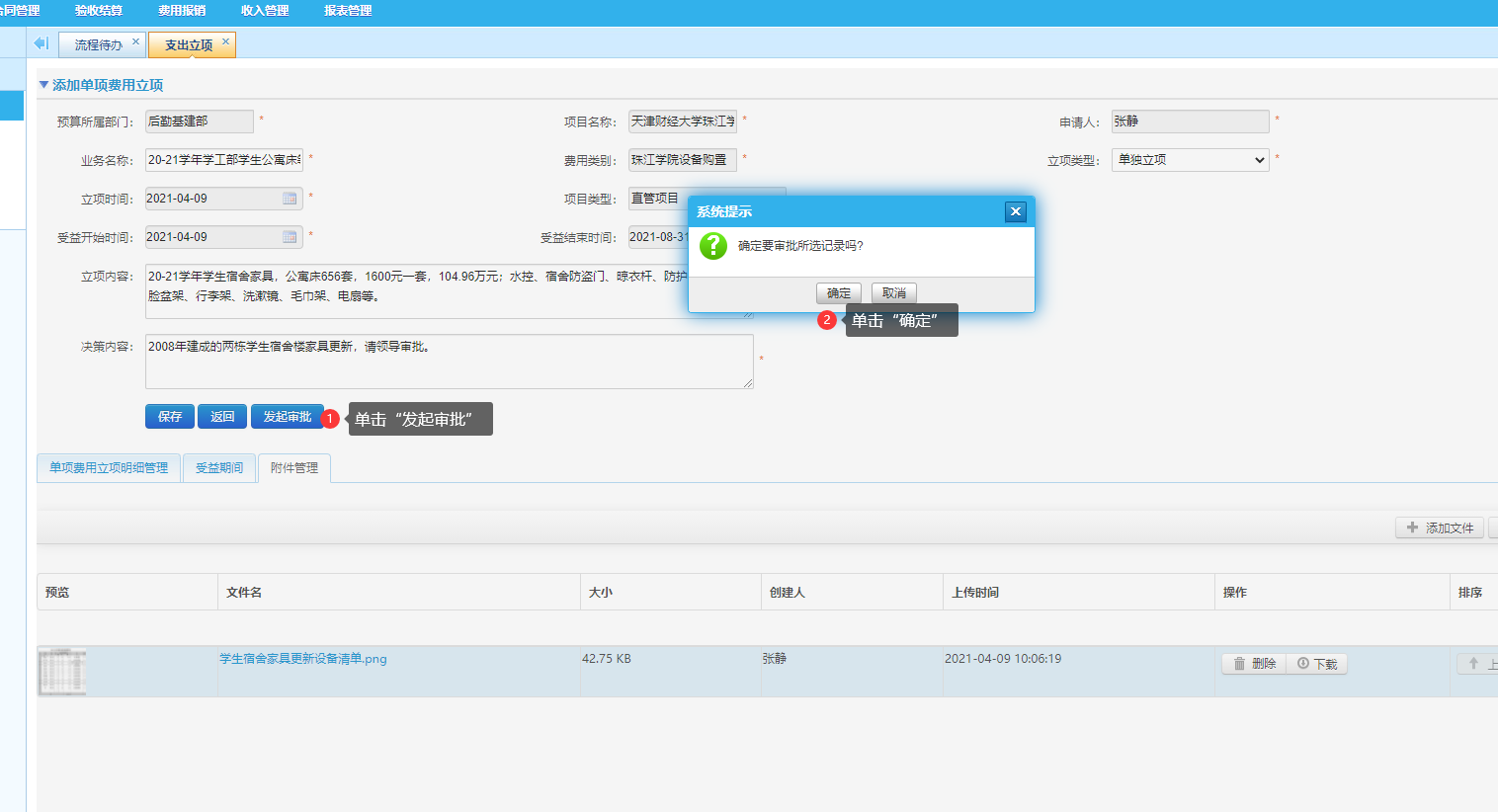 36
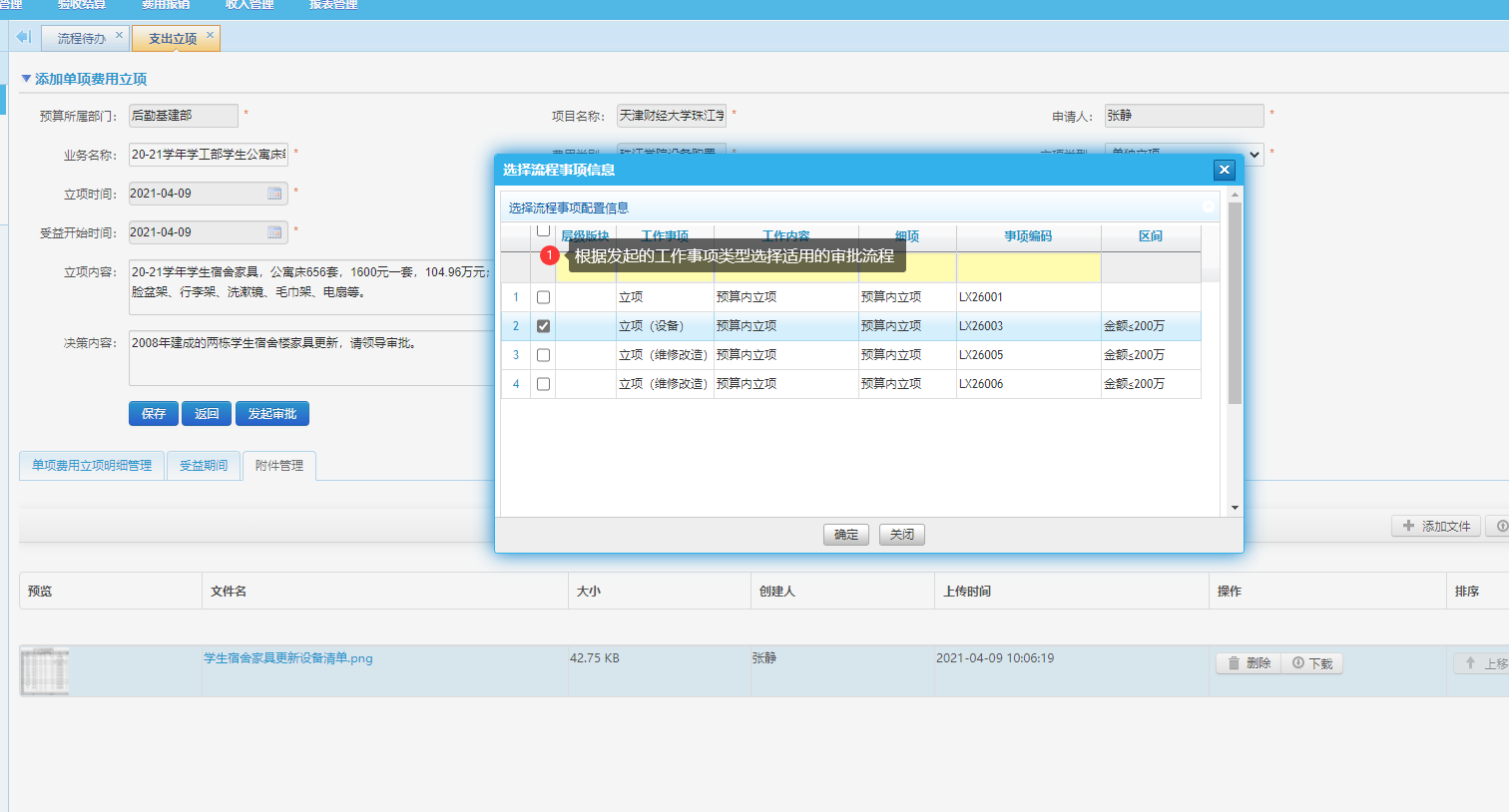 37
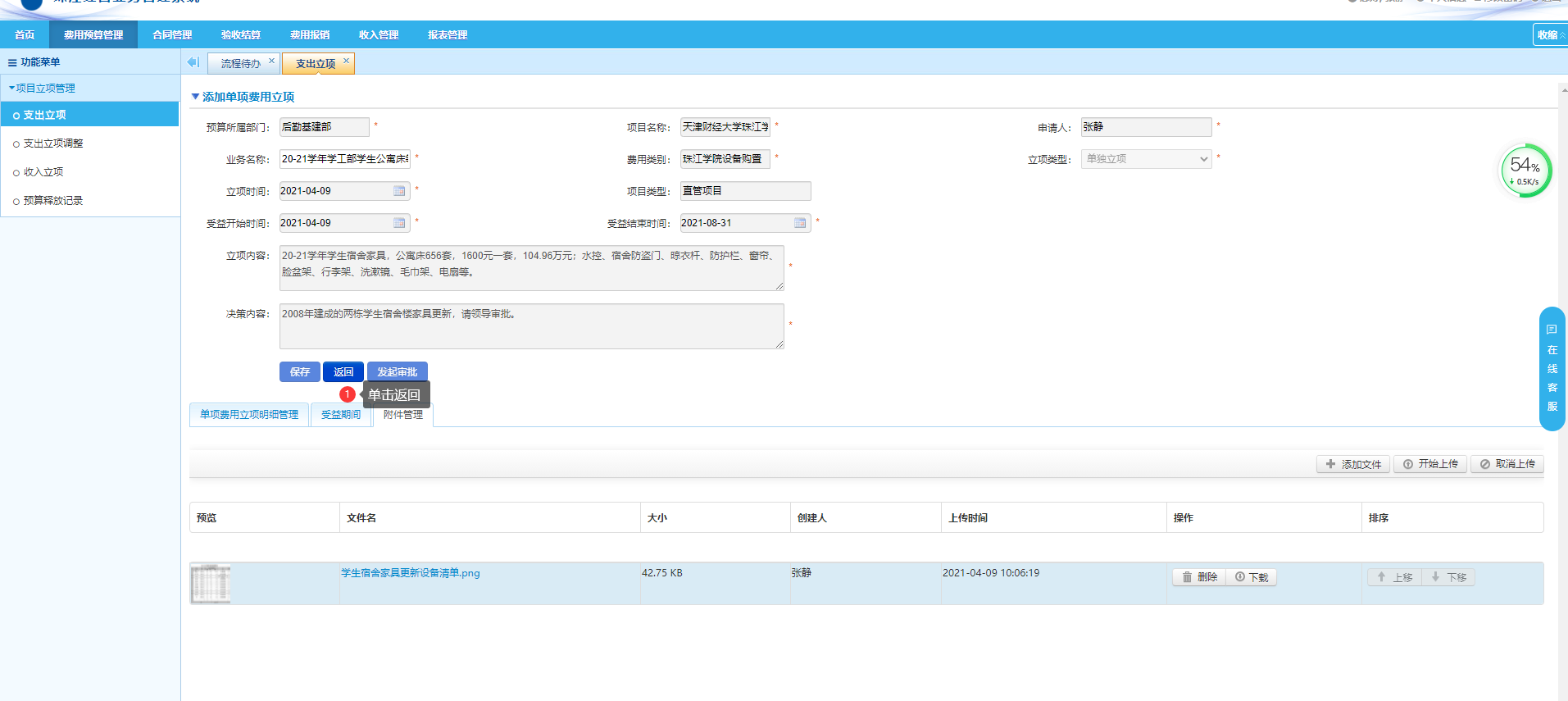 38
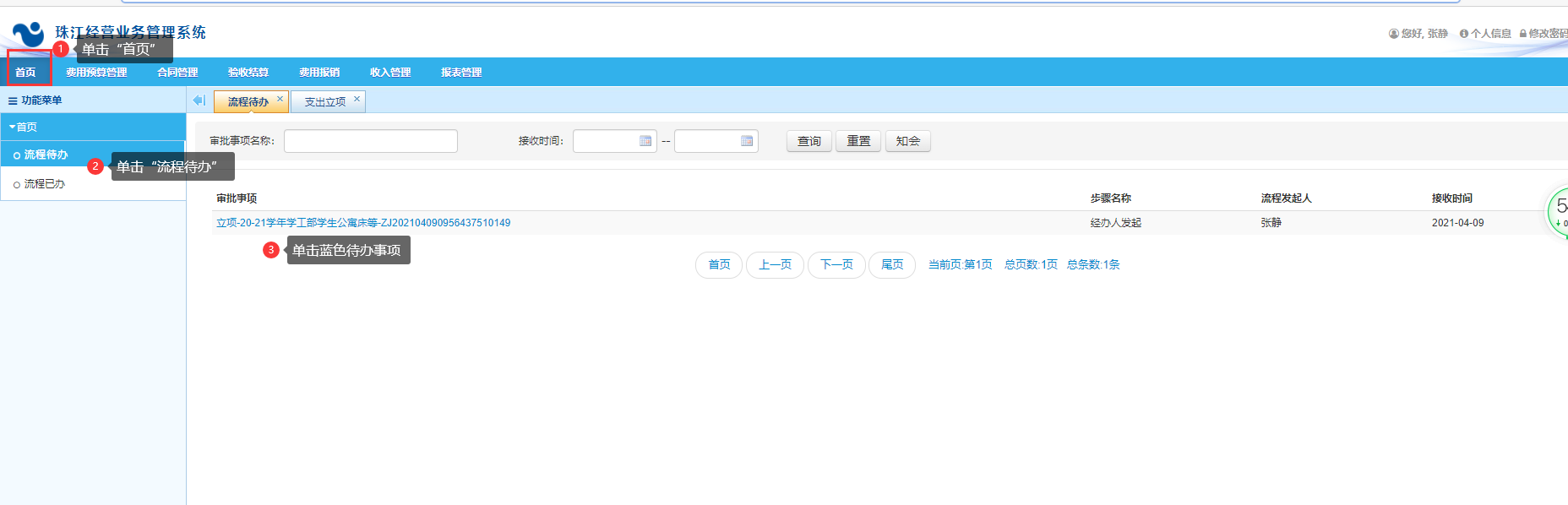 39
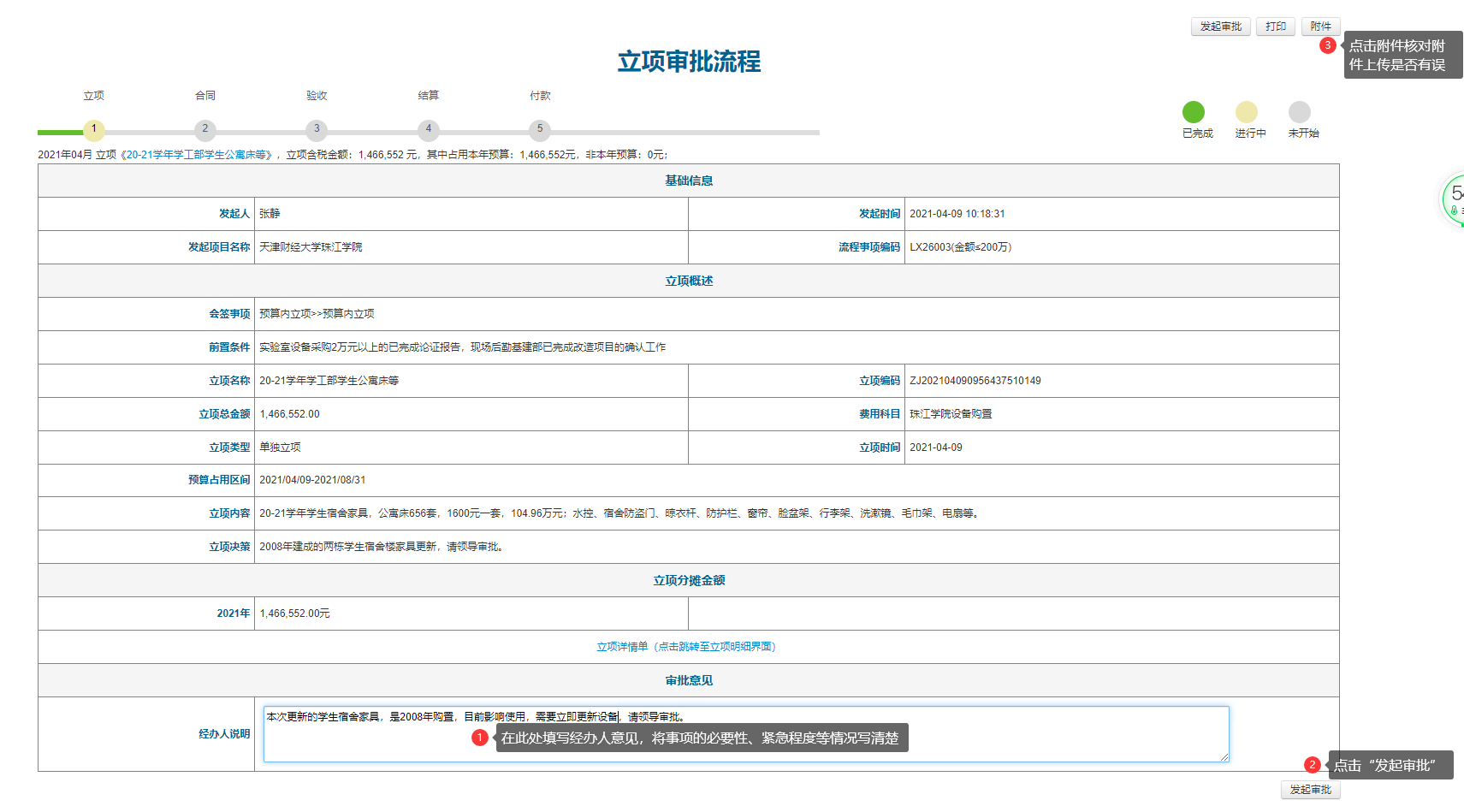 40
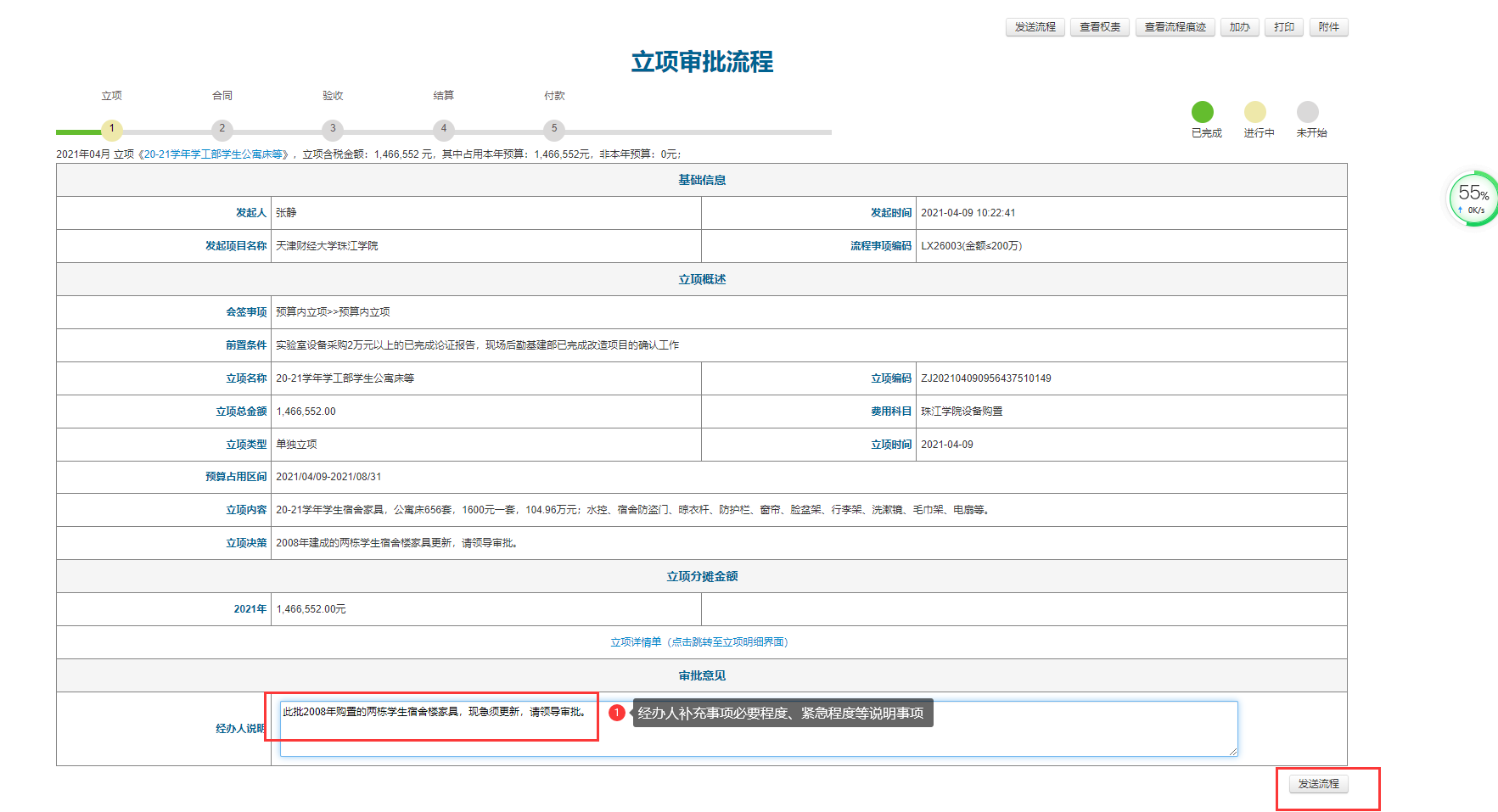 41
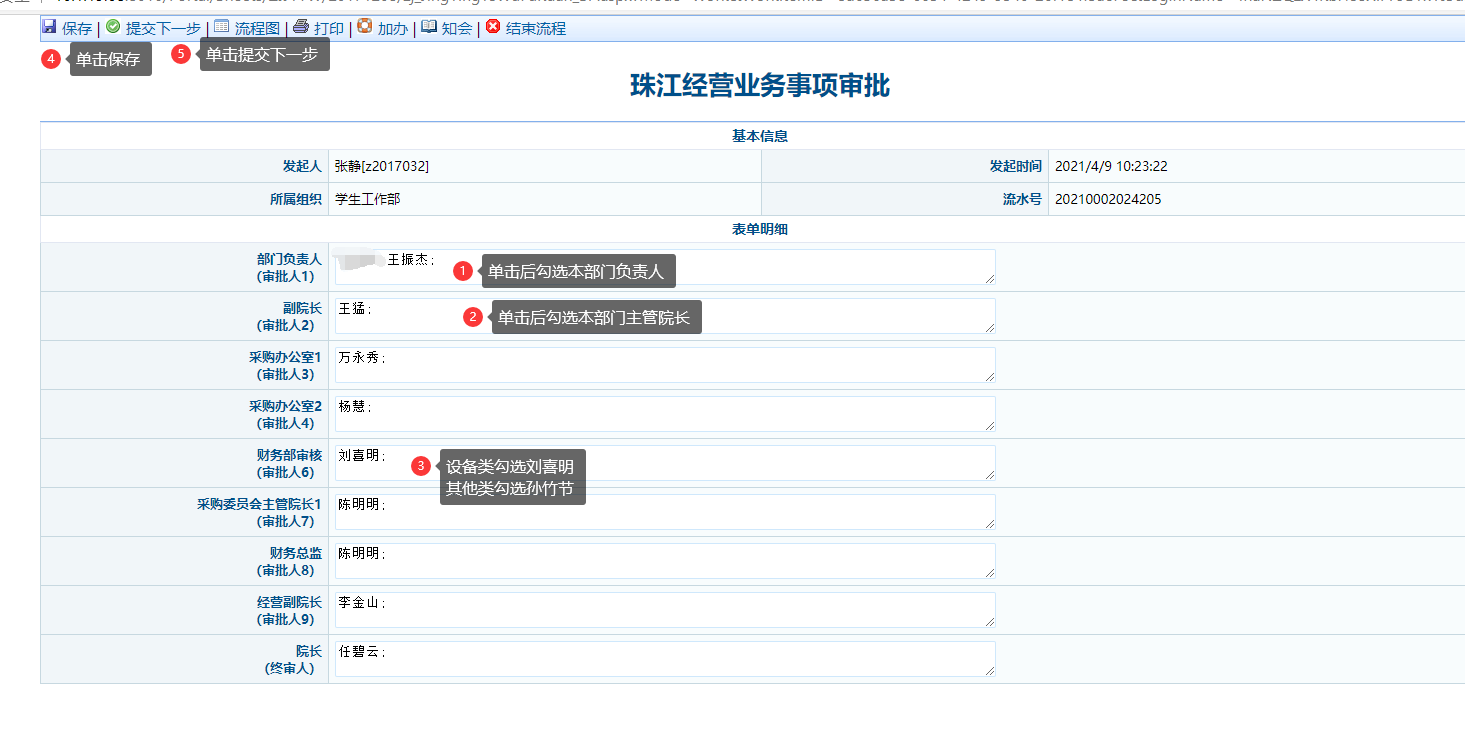 42
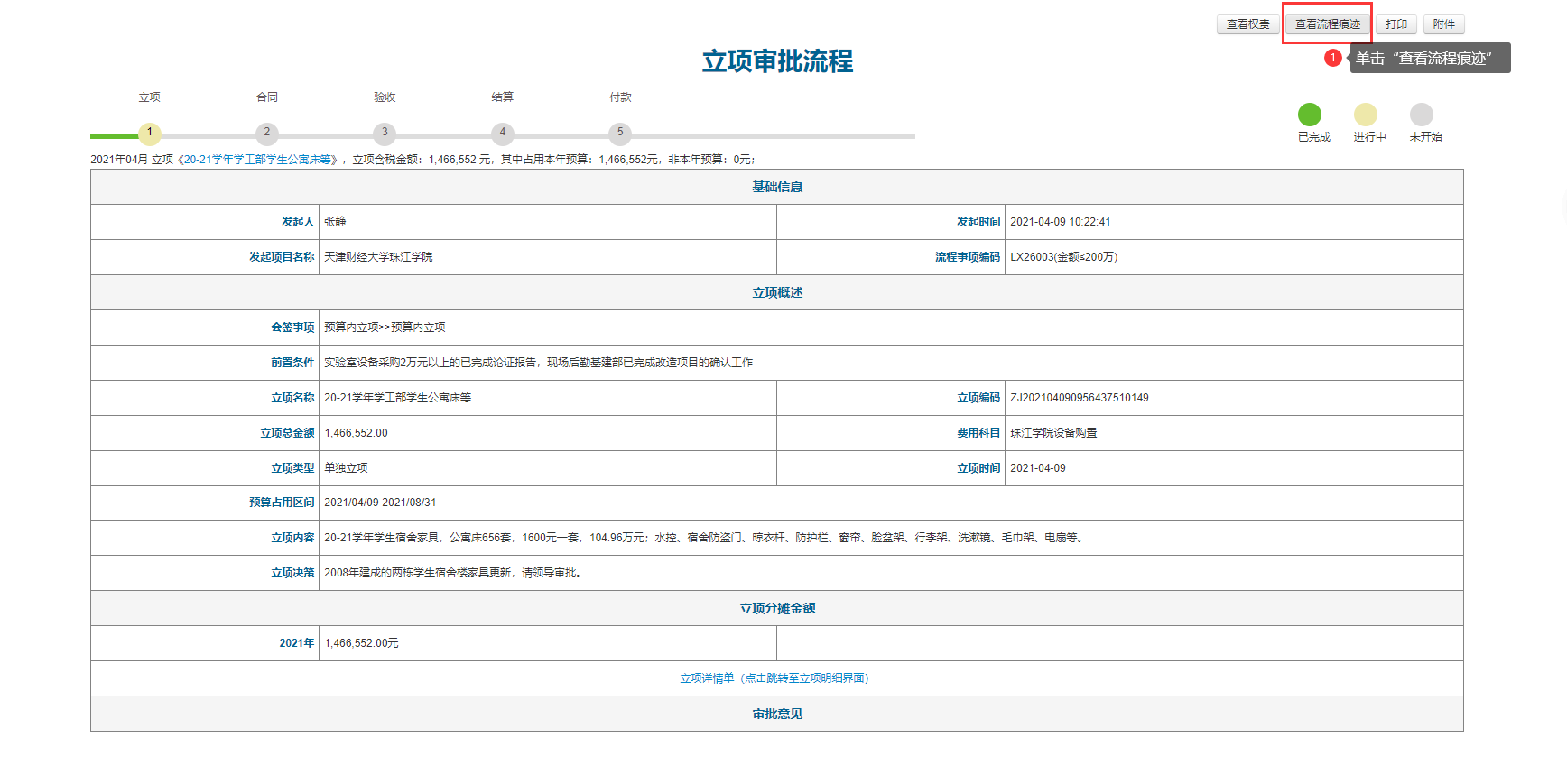 43
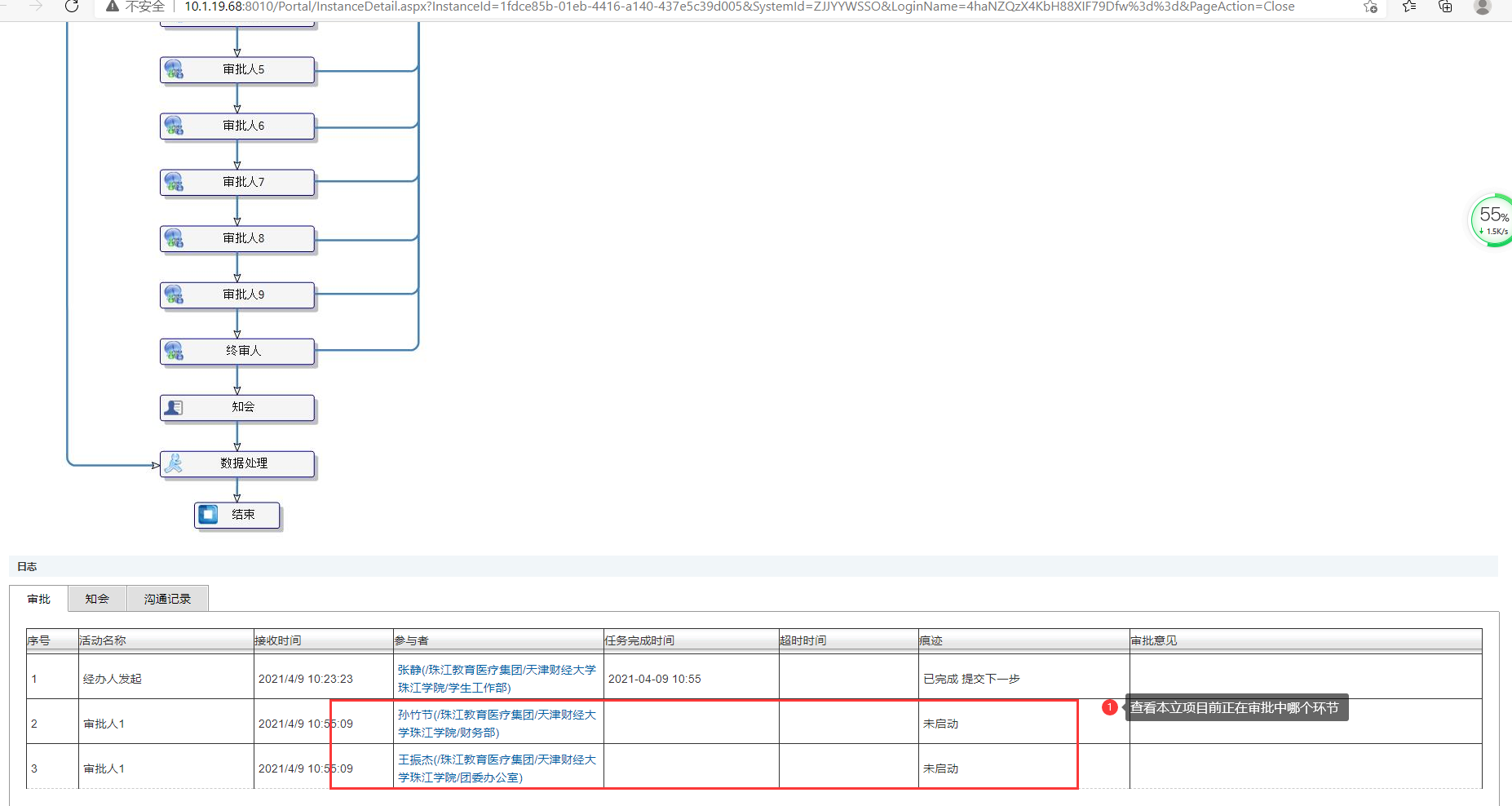 44
三、审批流程：
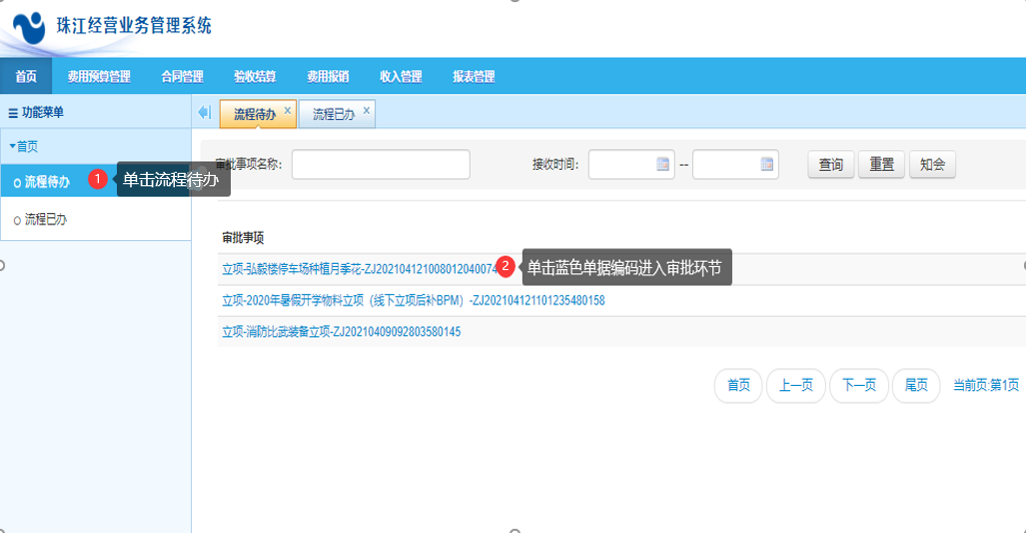 45
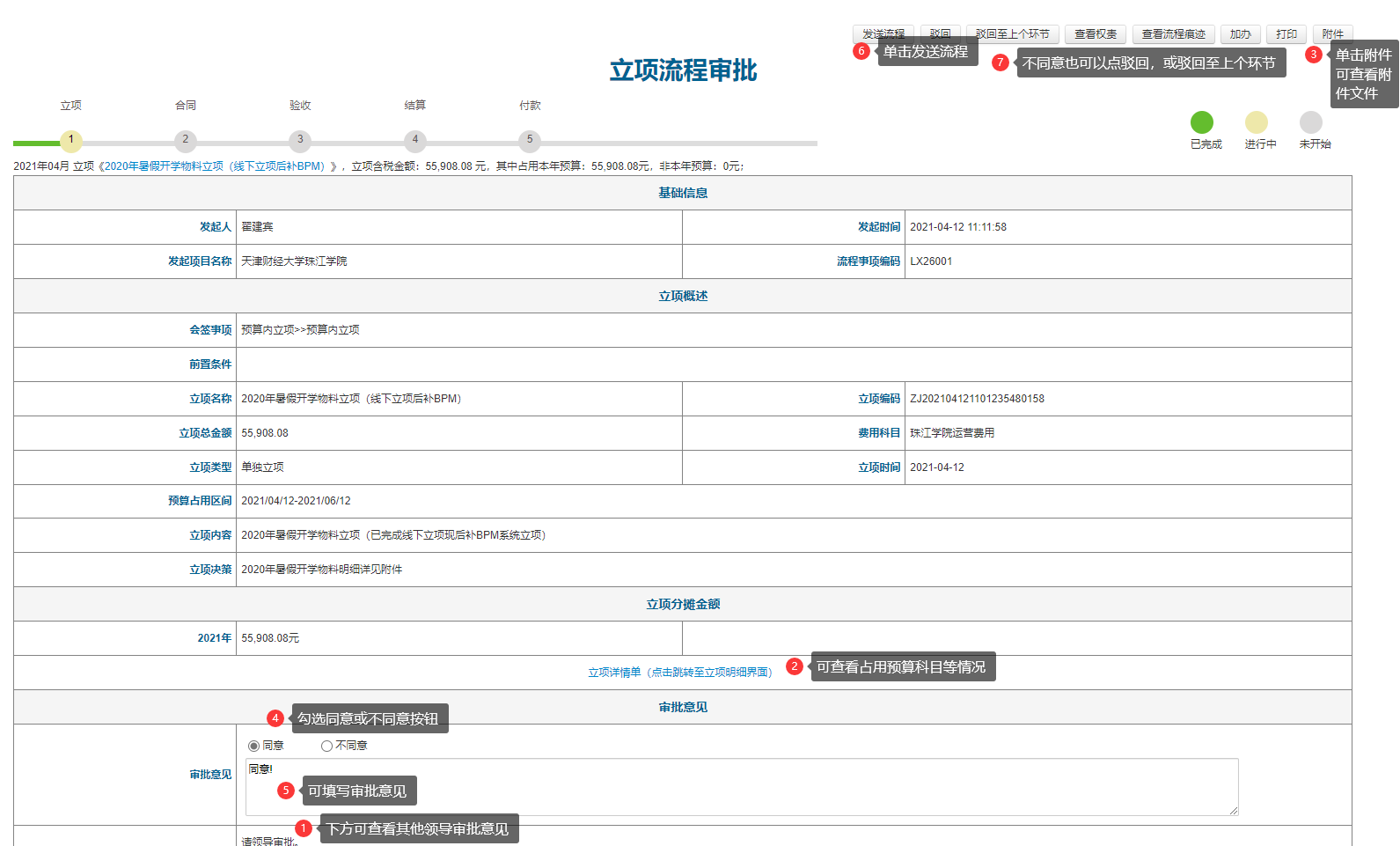 46
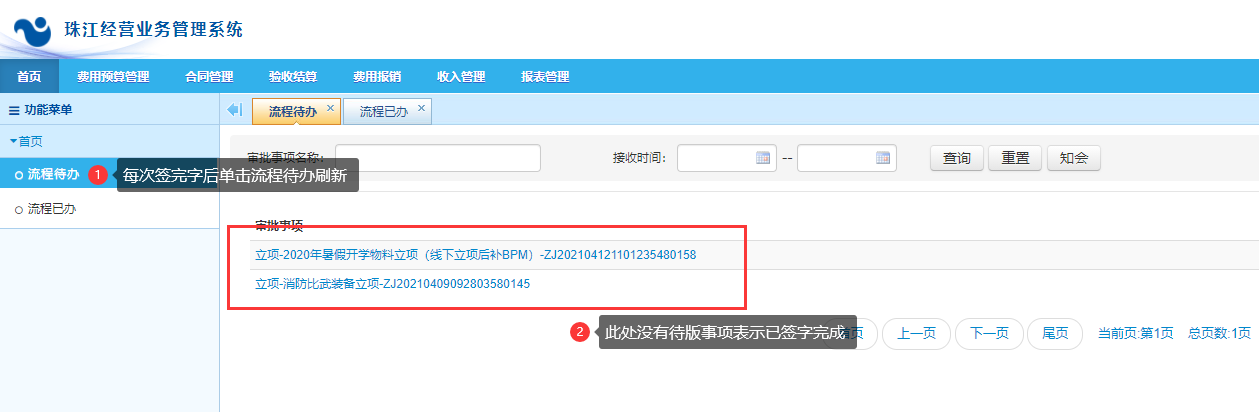 47
四、借款流程：
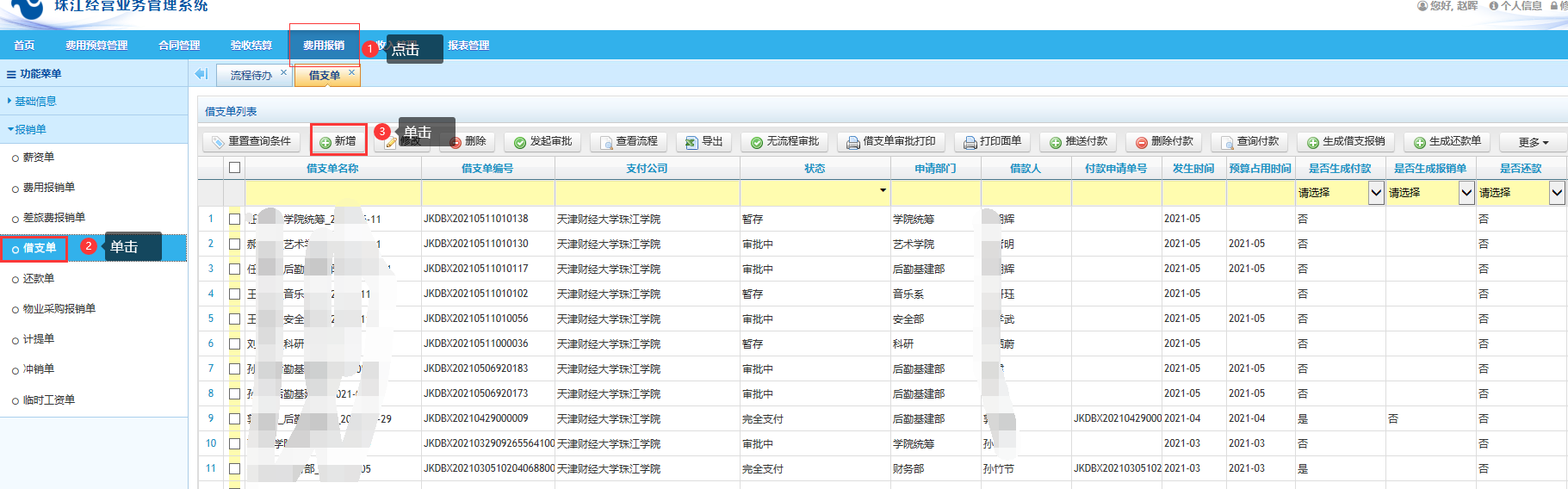 48
以20-21学年工会借款为例
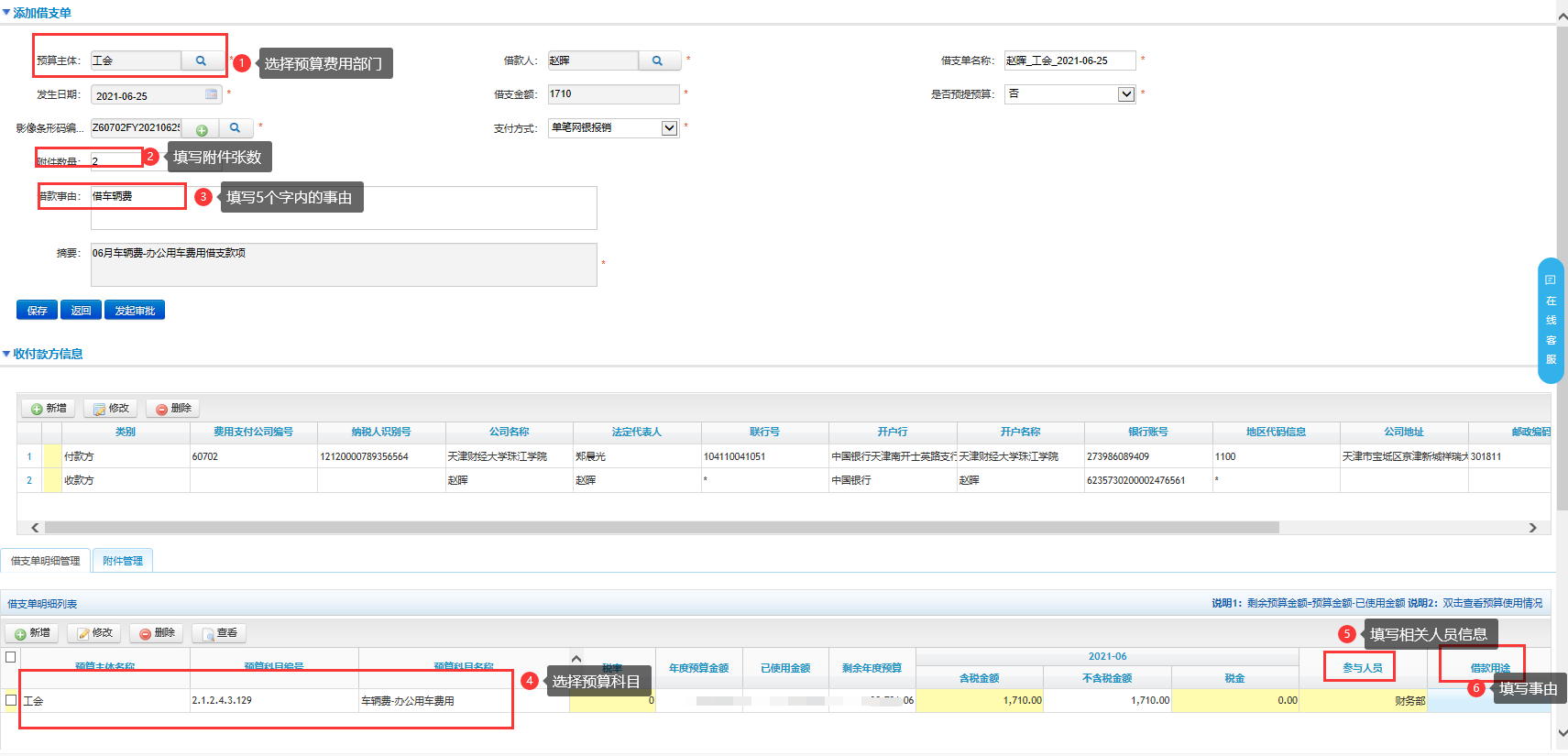 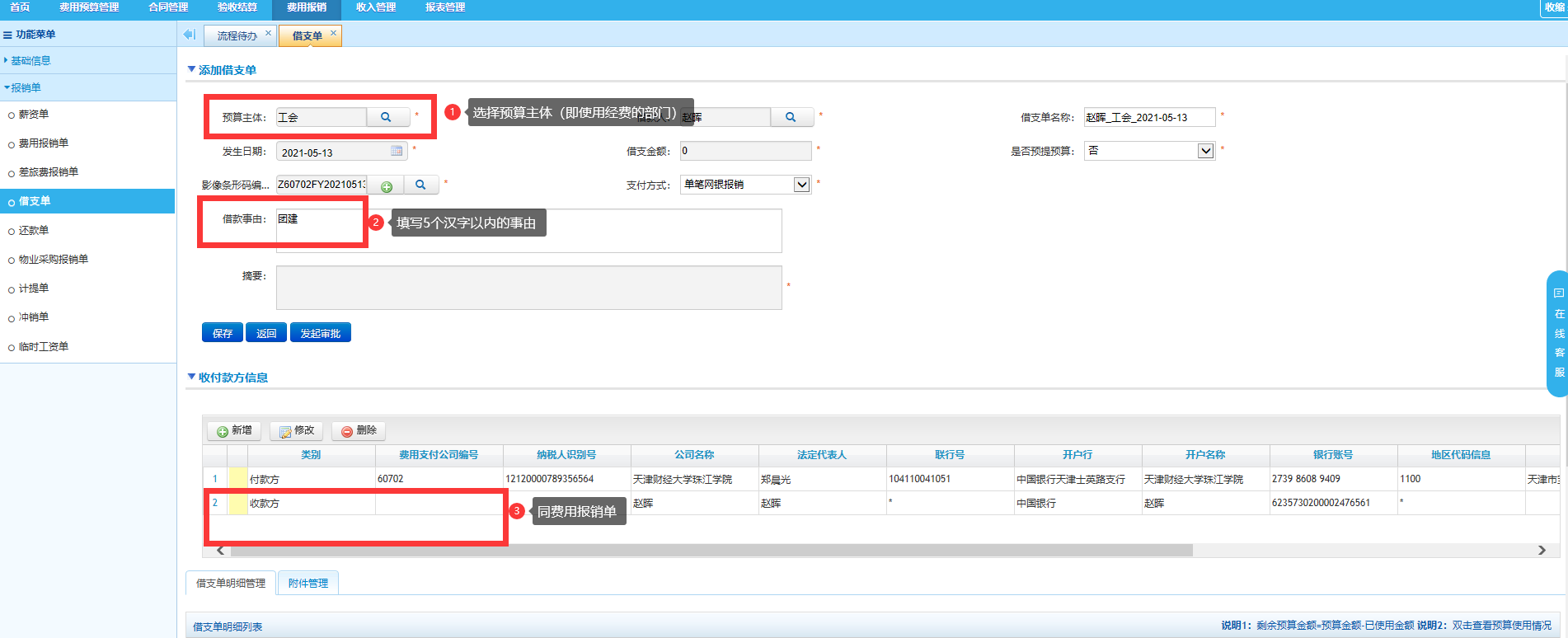 49
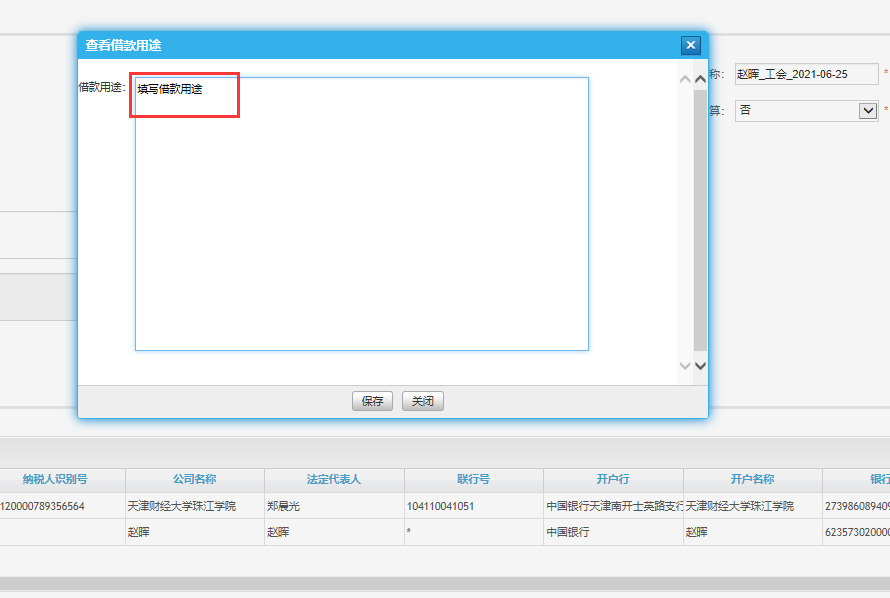 50
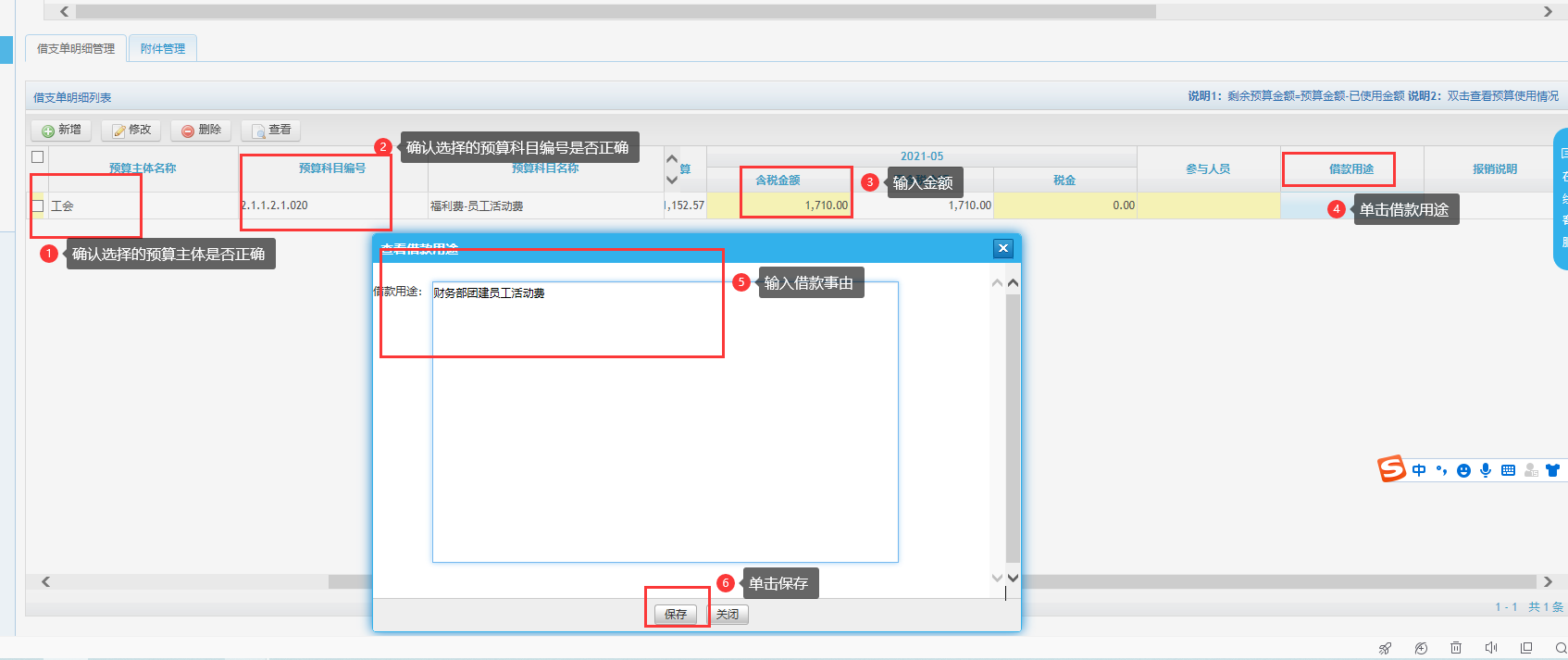 51
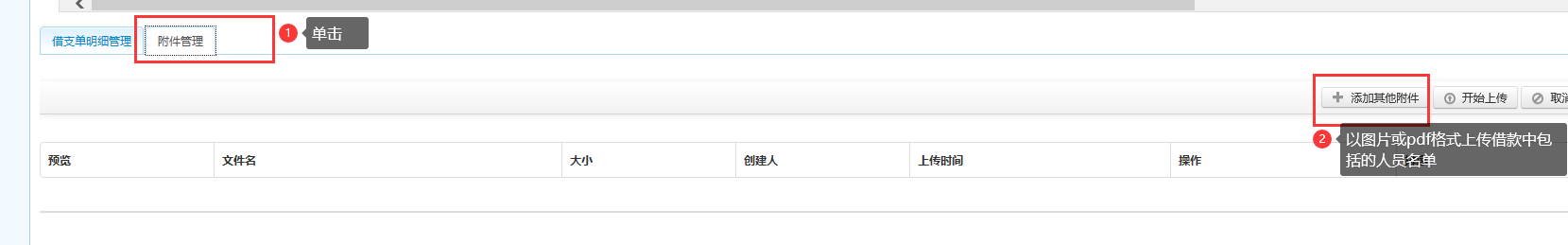 上传与团建内容相关的附件，例如：活动内容说明
52
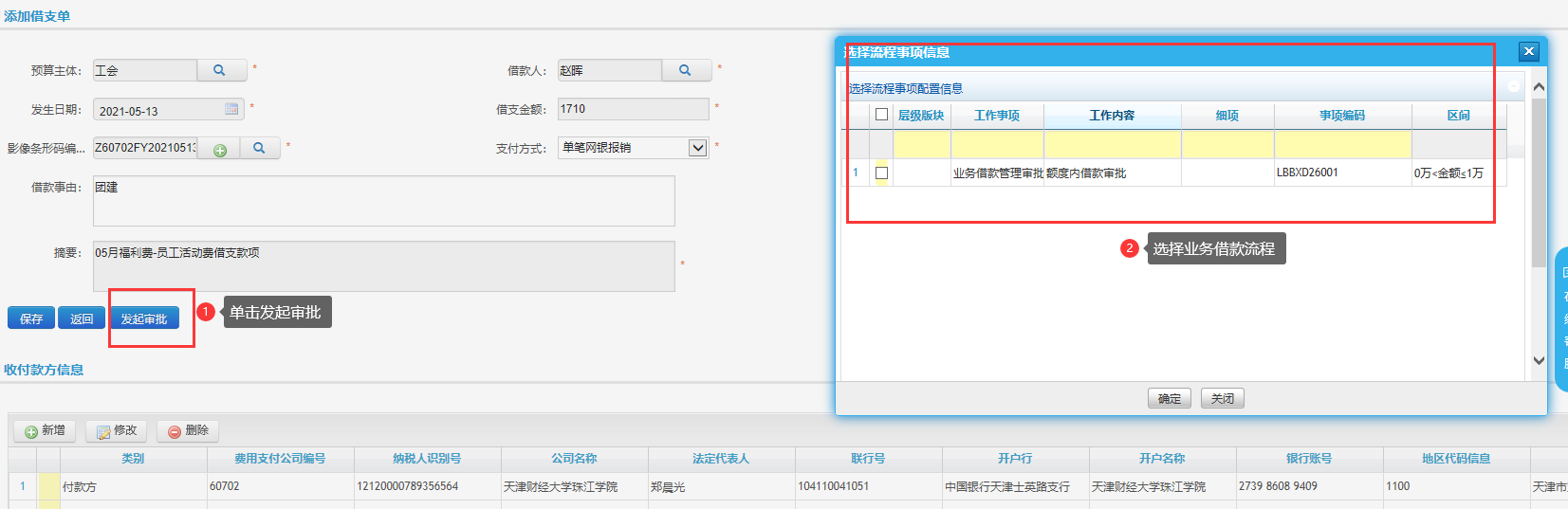 53
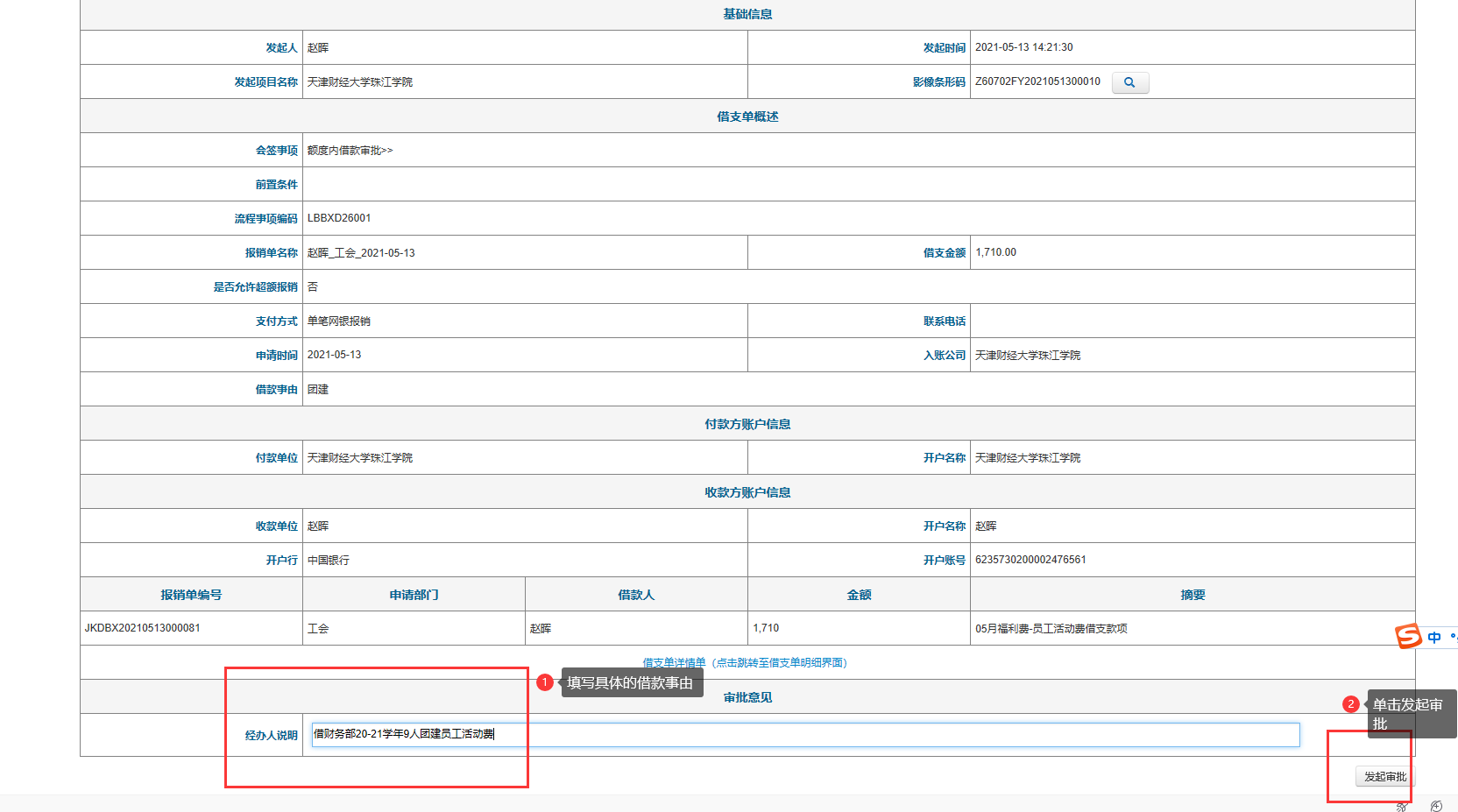 54
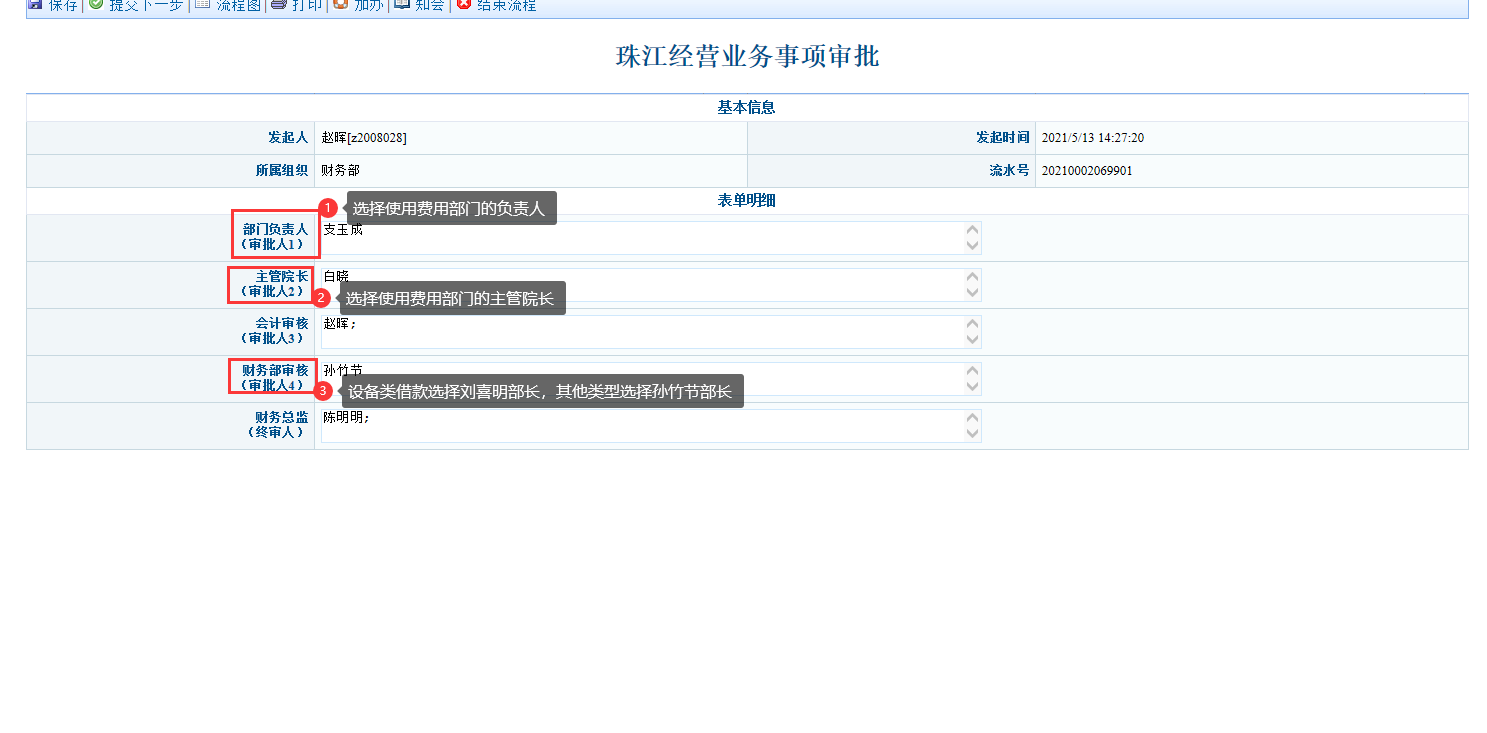 单击左上角的提交下一步，借款制单流程结束。借款需打入经办人公务卡中，请各位老师悉知。
55
五、还款流程：
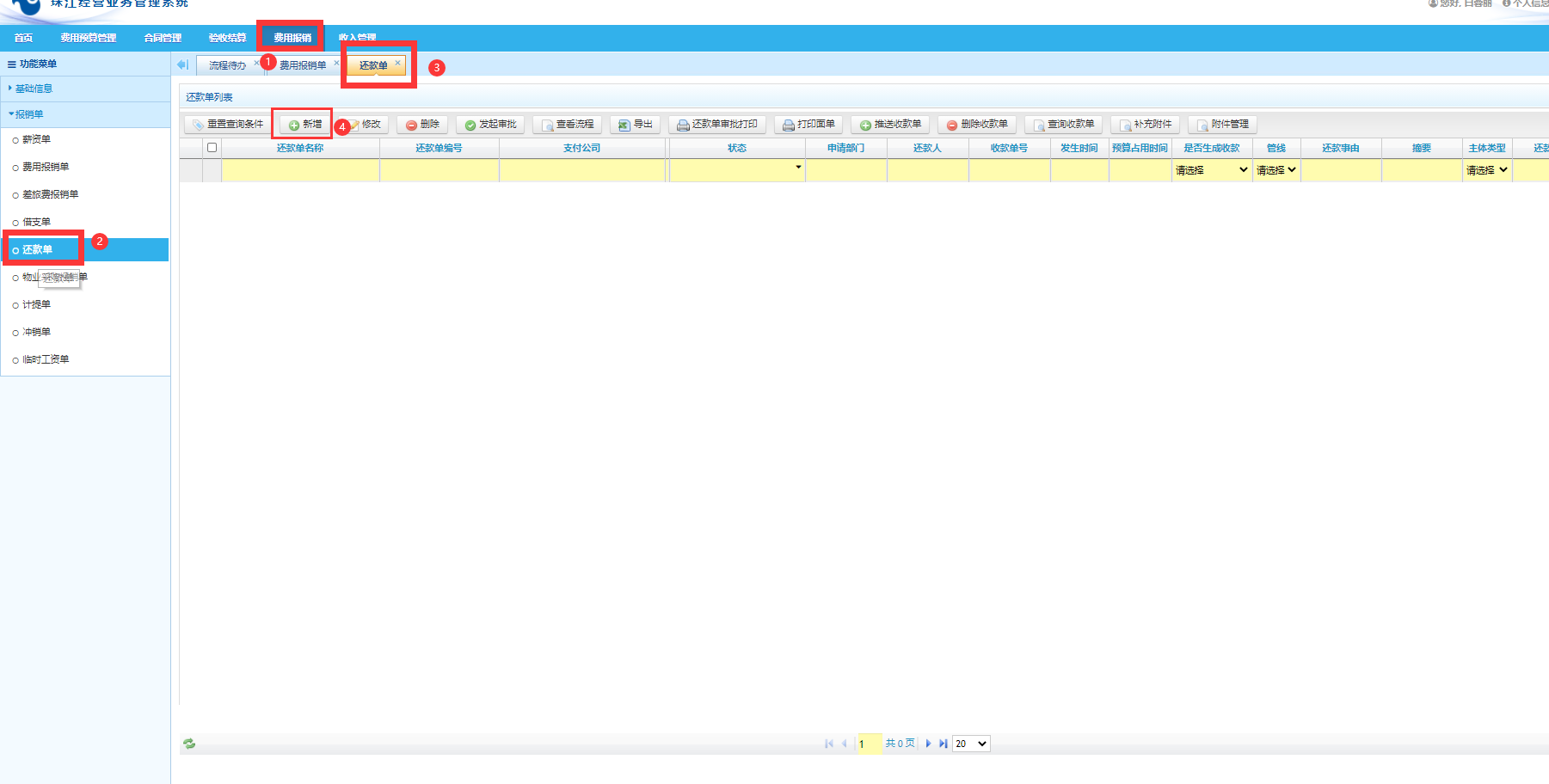 56
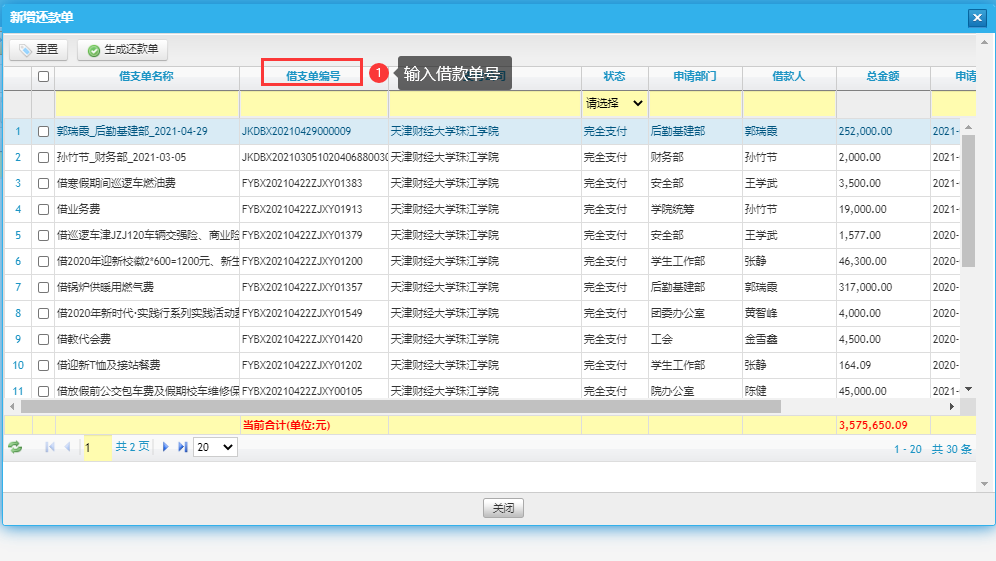 57
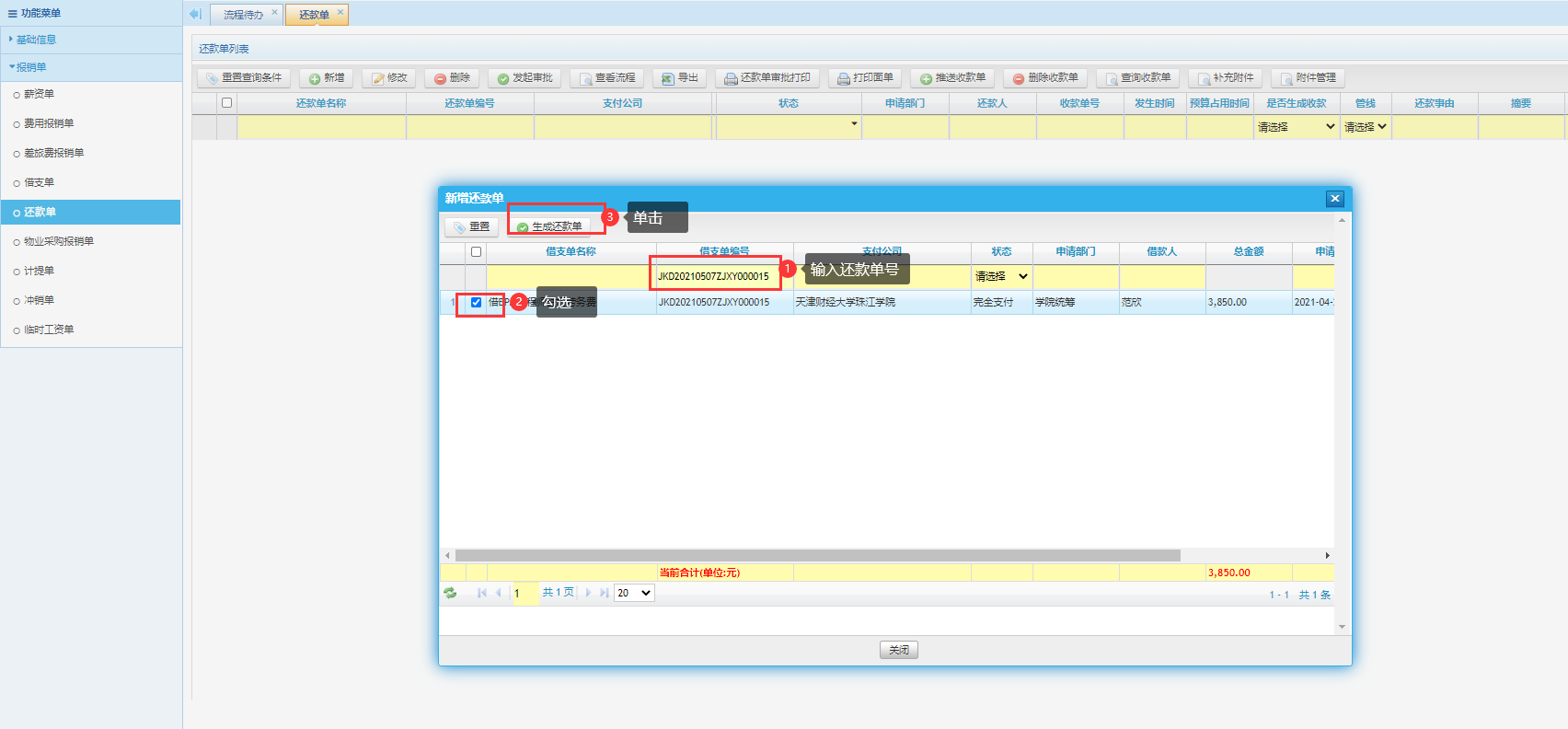 58
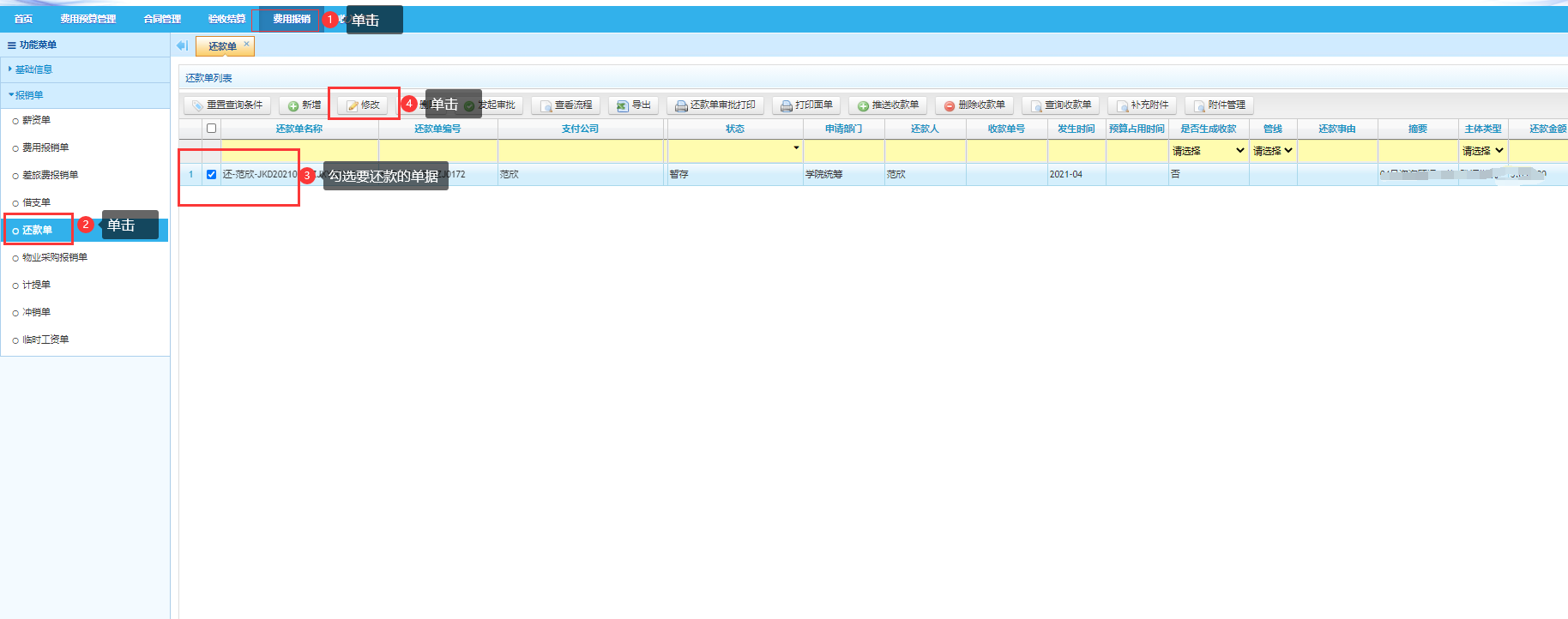 59
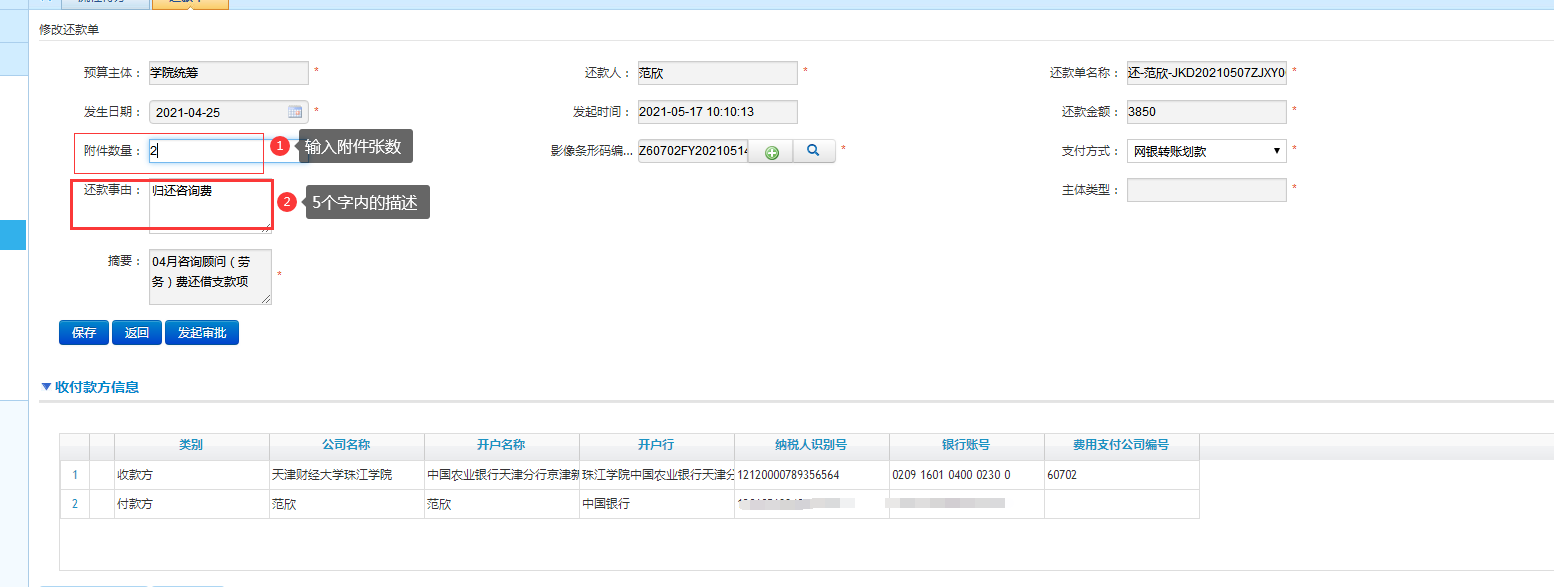 60
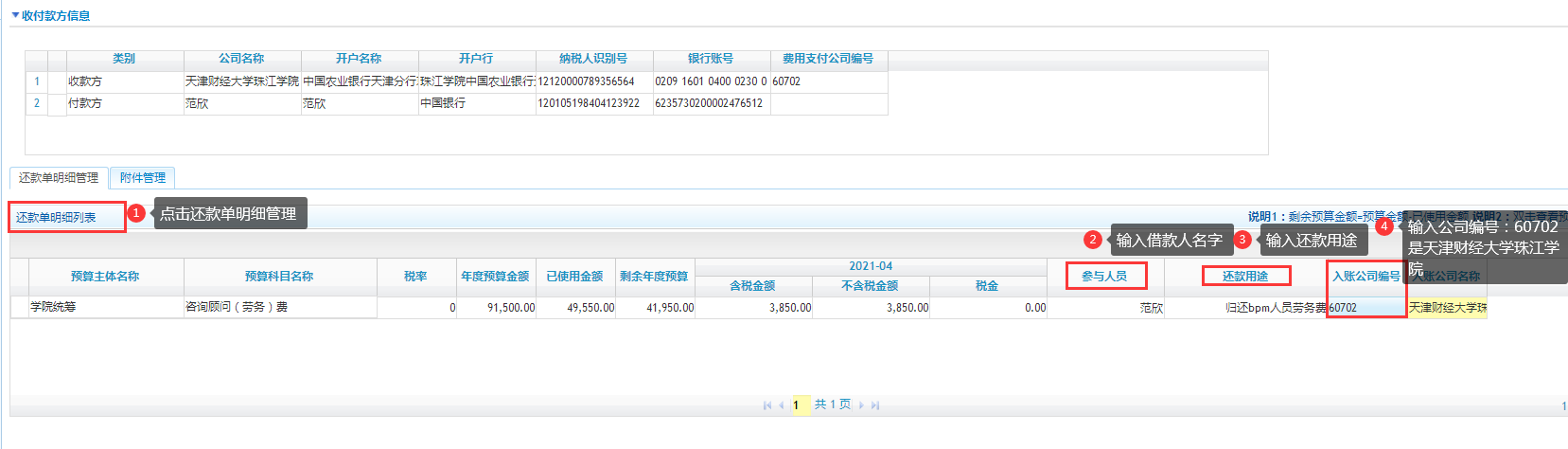 61
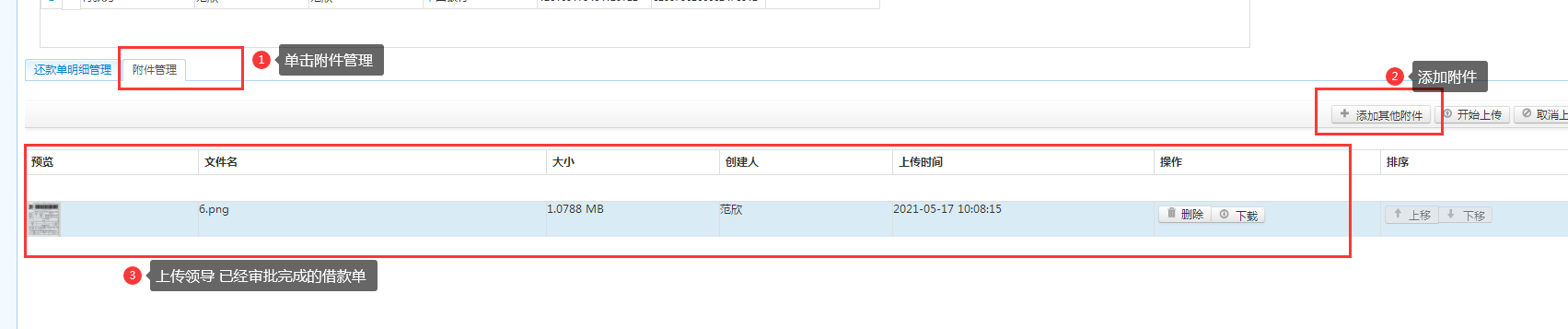 62
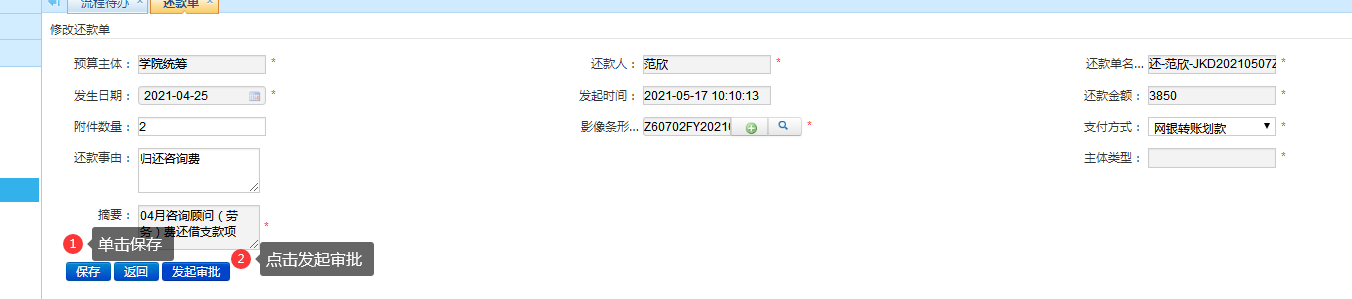 63
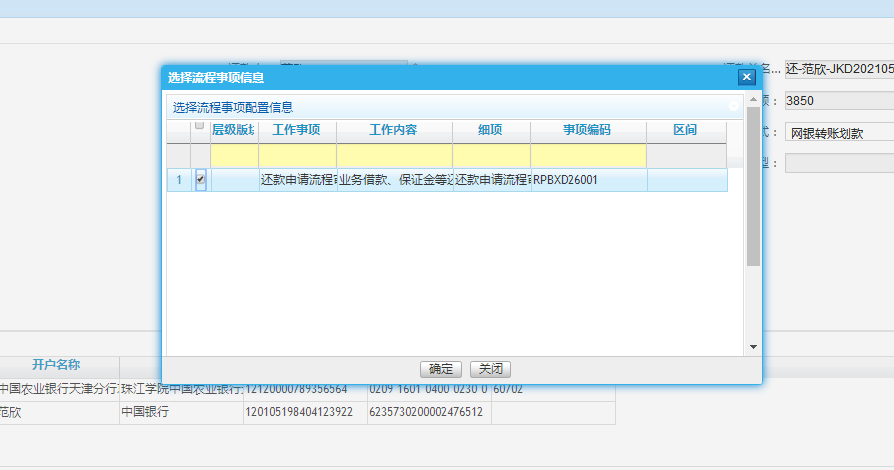 64
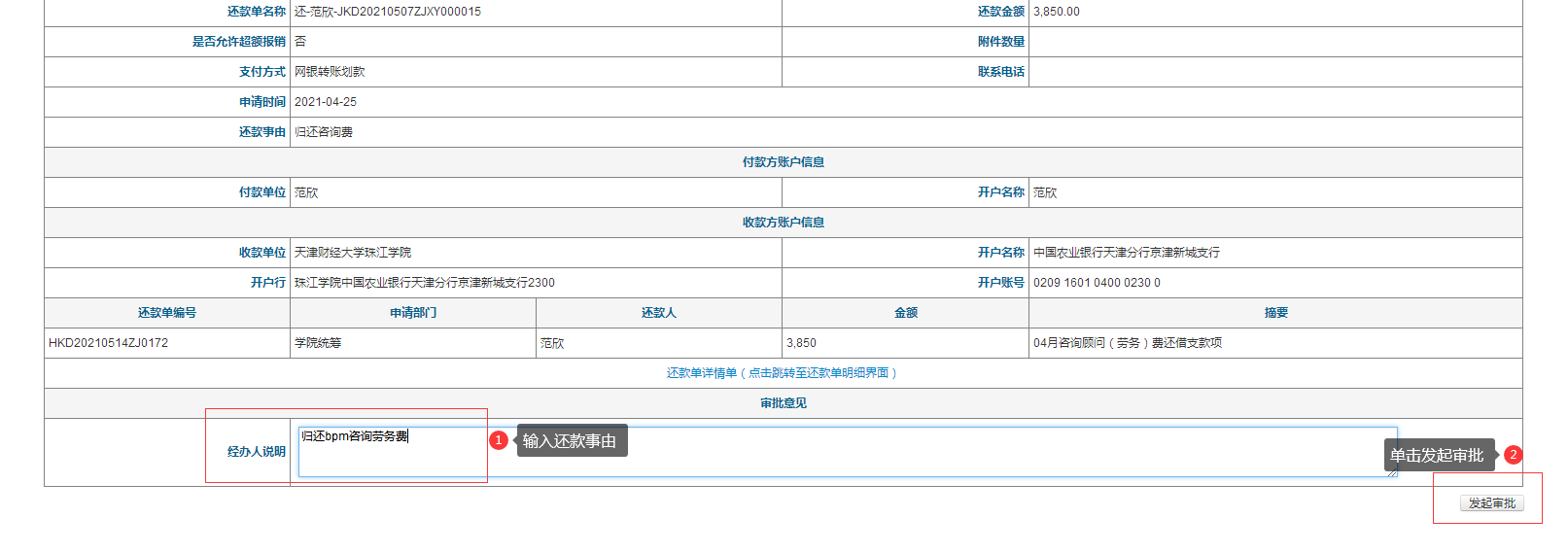 65
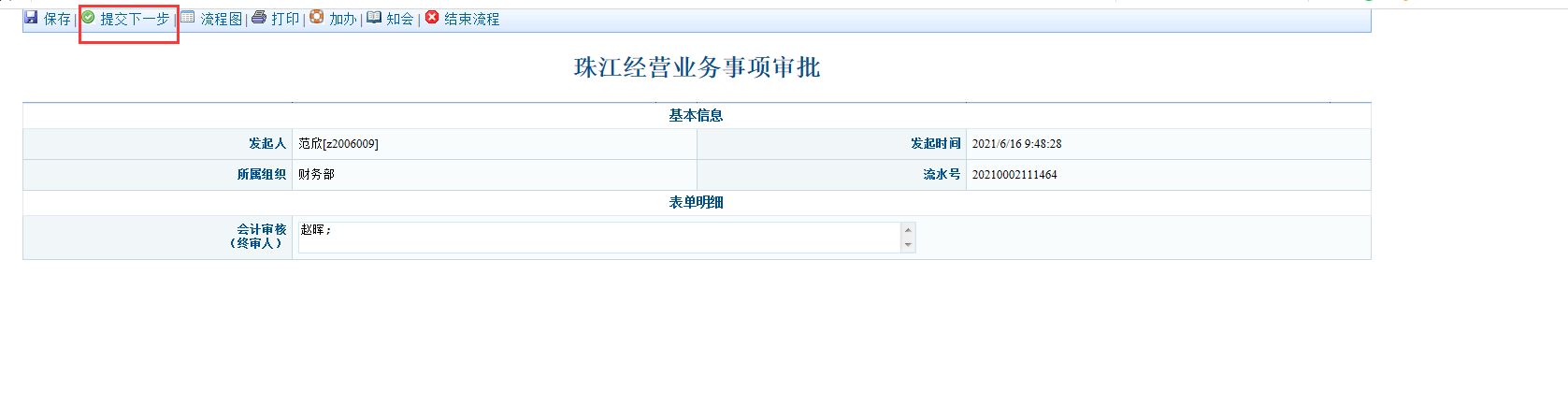 66
☆☆还款注意事项☆☆
1、有借款的同事，归还借款时需要到财务部102录入还款单释放预算。
2、BPM系统只接受整借整还业务。如您的实际报销金额小于借款金额需要到财务部102找白蓉丽老师归还剩余借款。归还借款后带着还款收据和实际业务发生的发票（收据金额+发票金额=借款金额）到财务部102录入还款单。
3、录入还款单后，需立即告知财务部赵晖老师审核还款单据，释放BPM系统中所占用的费用预算后，请您立即录入相应的费用报销单进行报销。如您一旦没有立即占用相应的预算，后期将会影响您的费用报销。
67
六、个人收付账户流程：
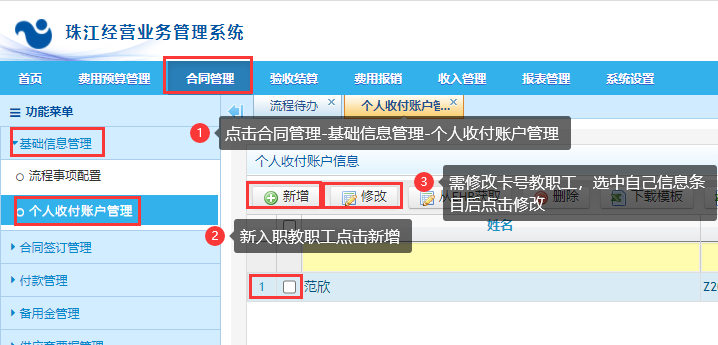 新入职及有更换卡号需求的教职工可登录BPM系统自行添加、修改个人收付款账户；添加、修改后请将相应工号、姓名及银行卡号、开户行及开户行行号等相关信息发送至邮箱zjxycwb_bpm@163.com。
68
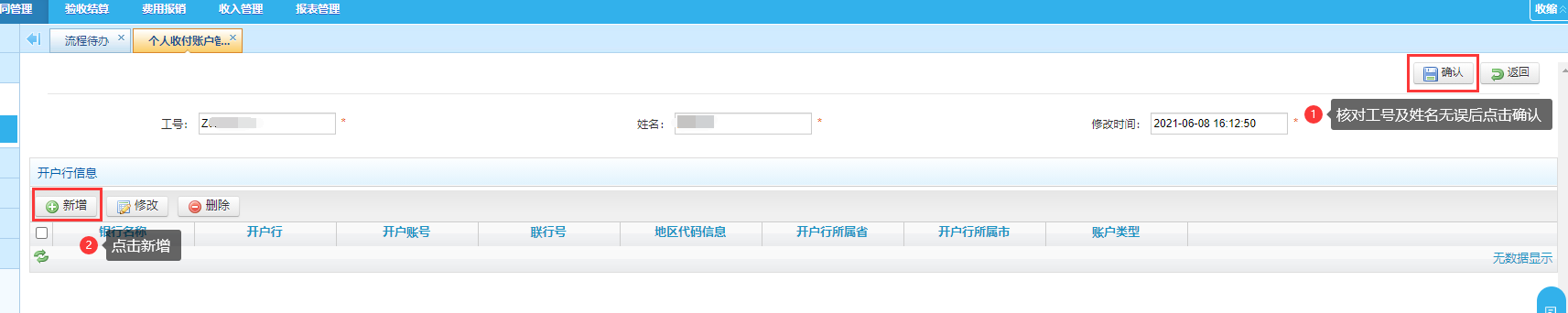 69
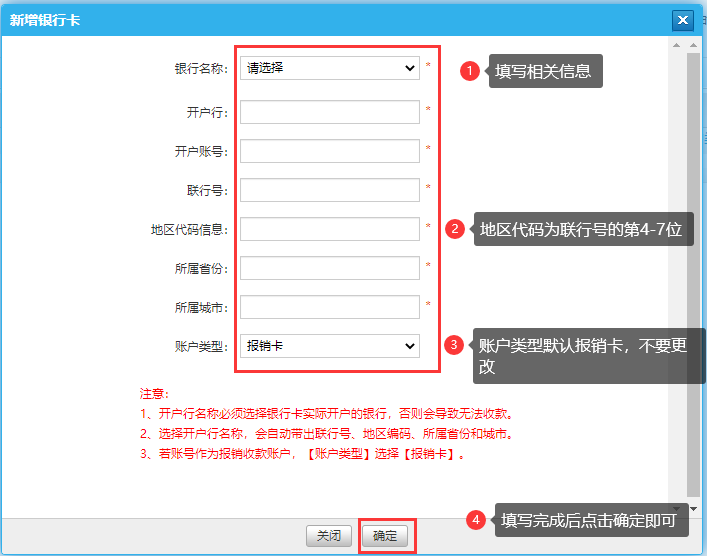 70
如有立项、报销预算科目权限申请等BPM系统相关问题
    请发邮件至zjxycwb_bpm@163.com
THANKS!
71